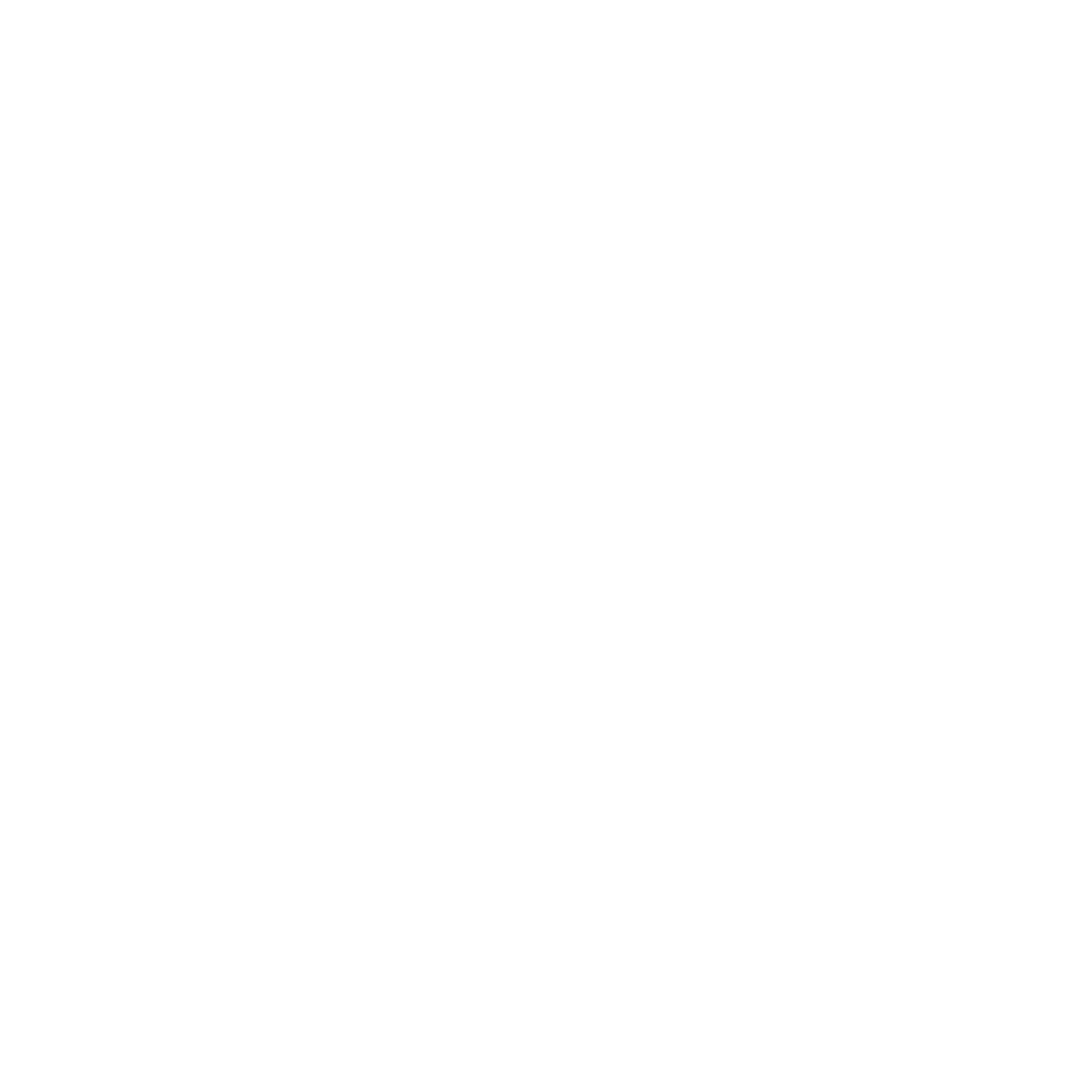 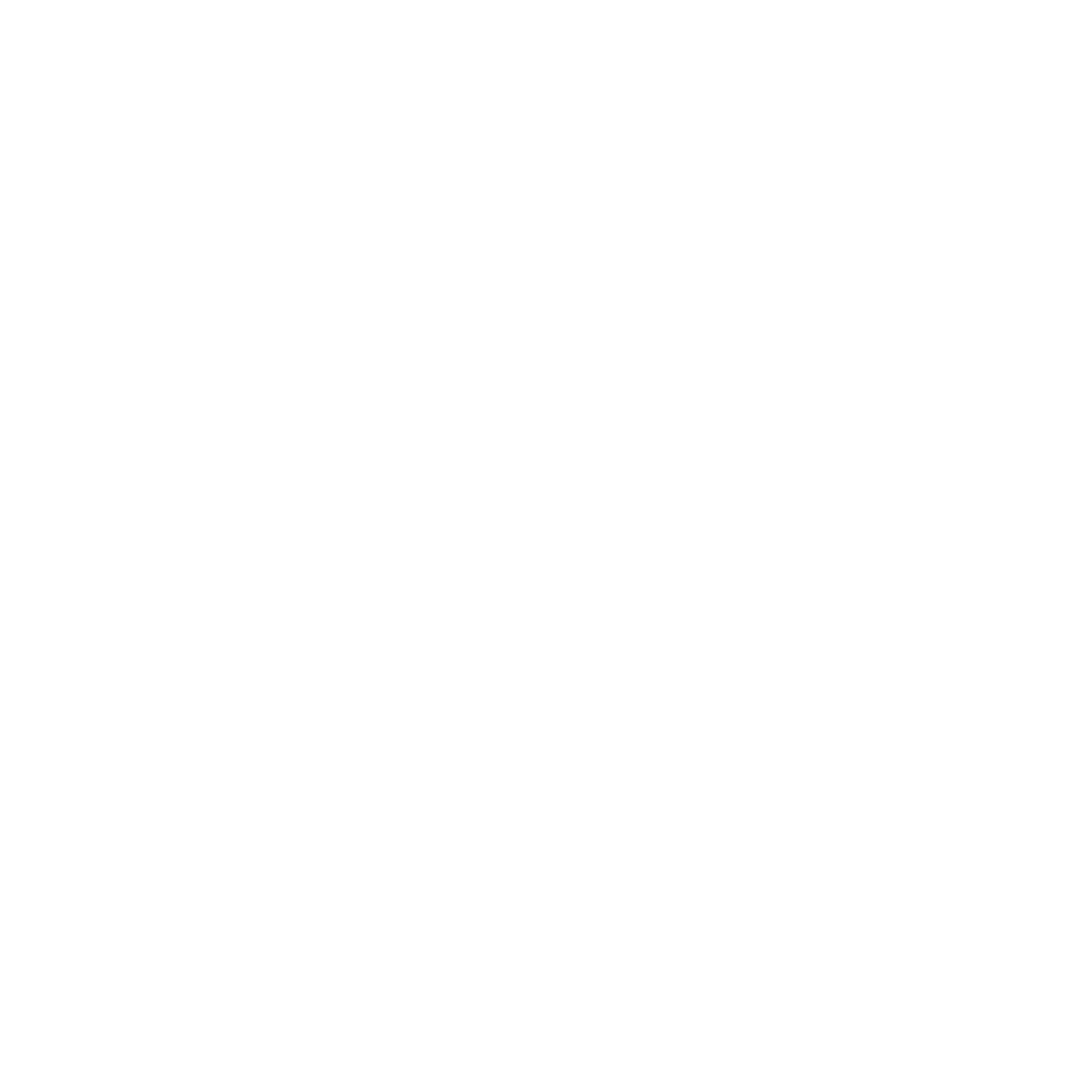 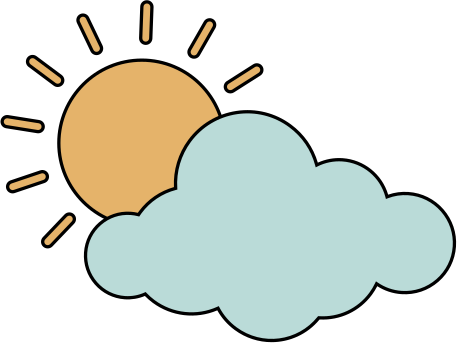 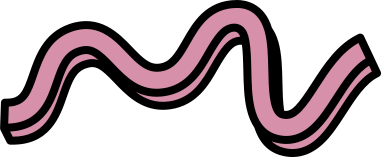 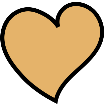 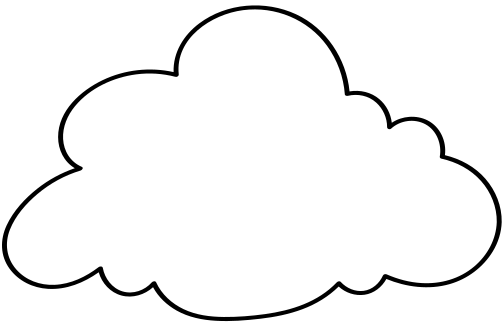 Toán
Luyện tập
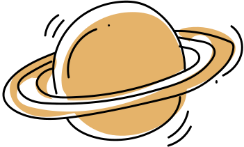 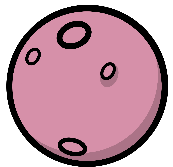 Trang 167
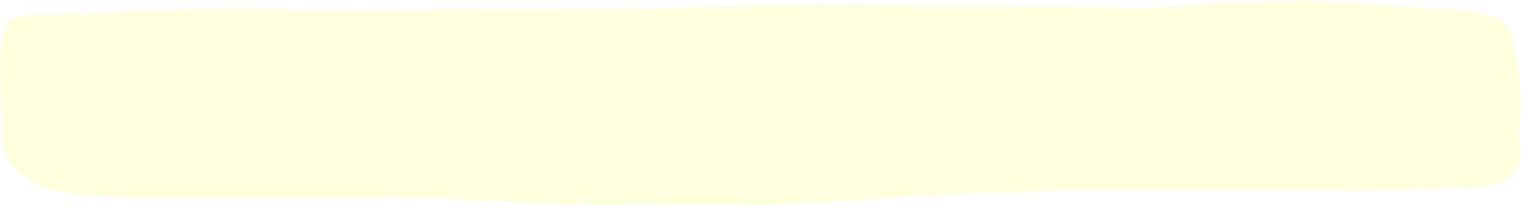 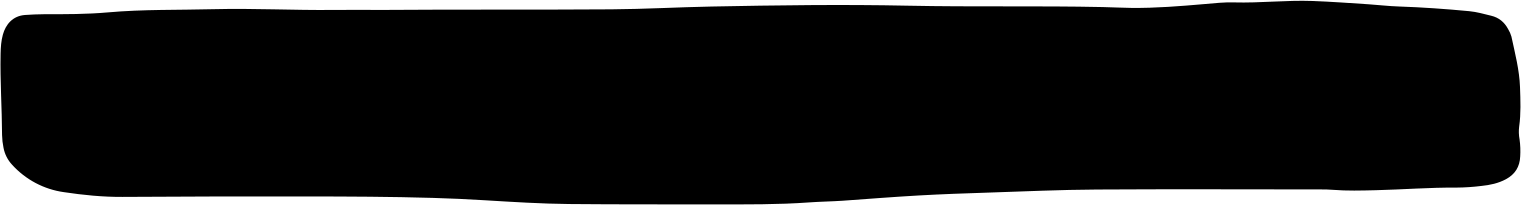 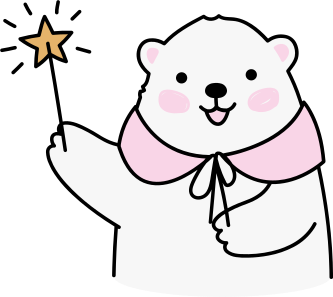 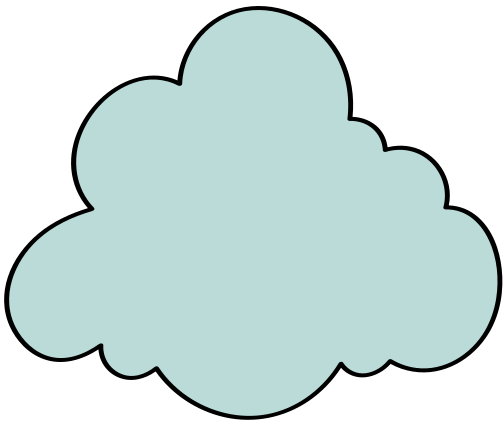 Thực hiện: EduFive
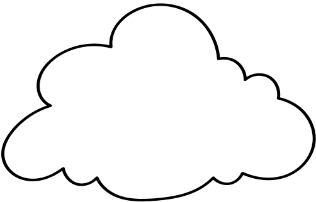 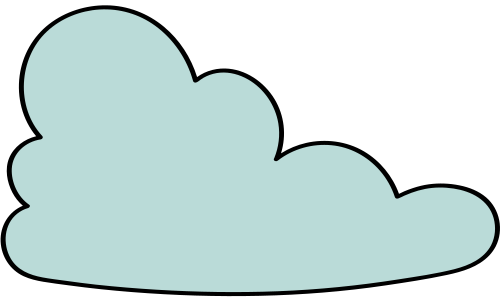 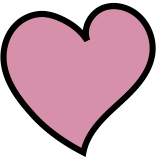 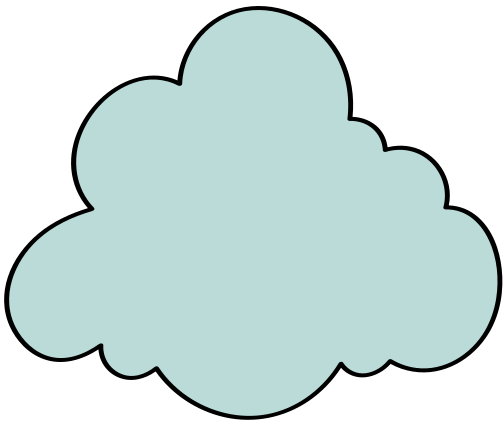 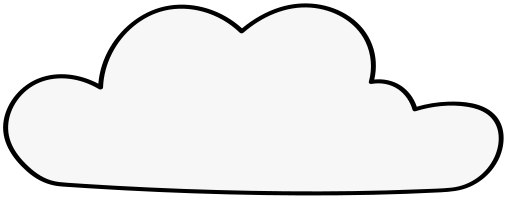 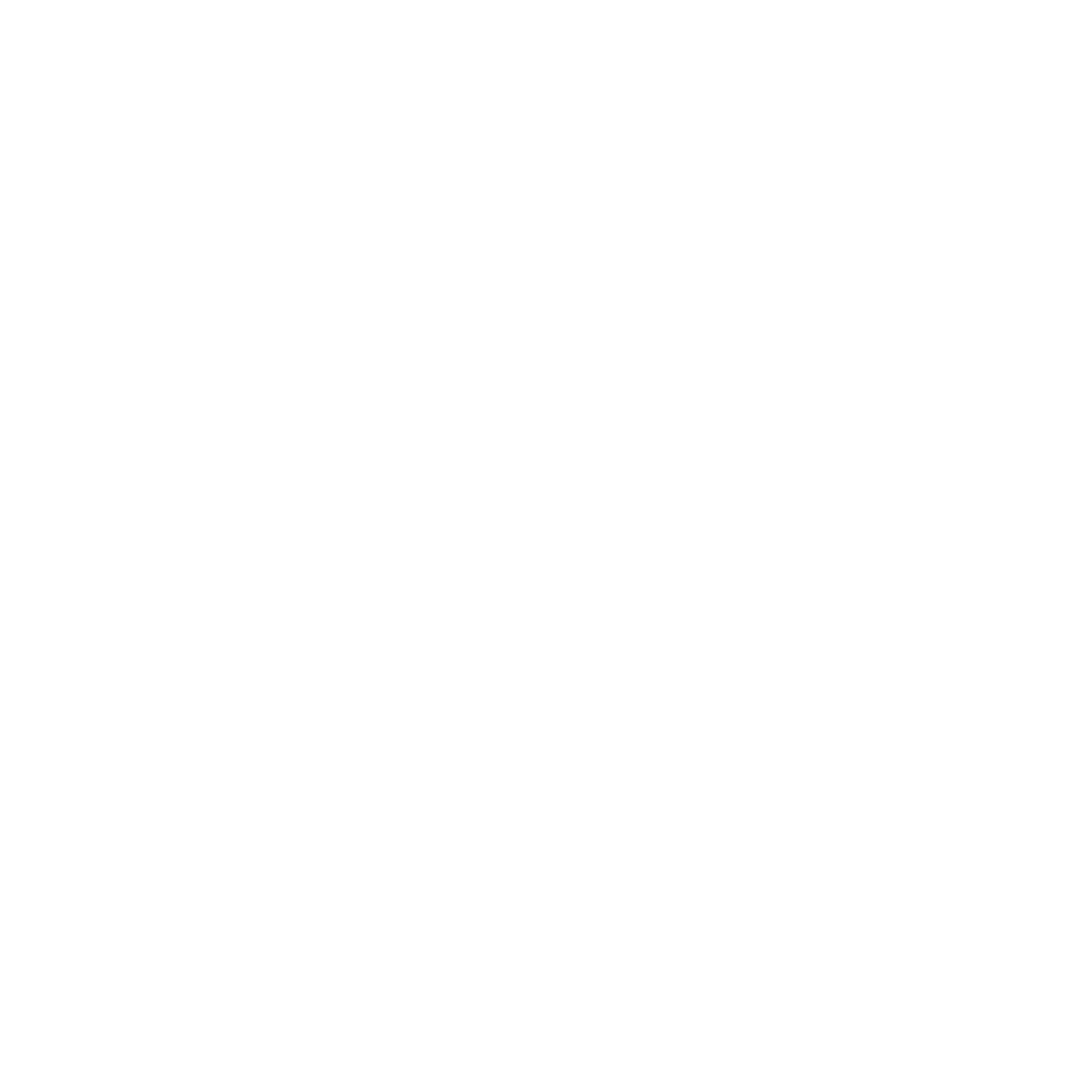 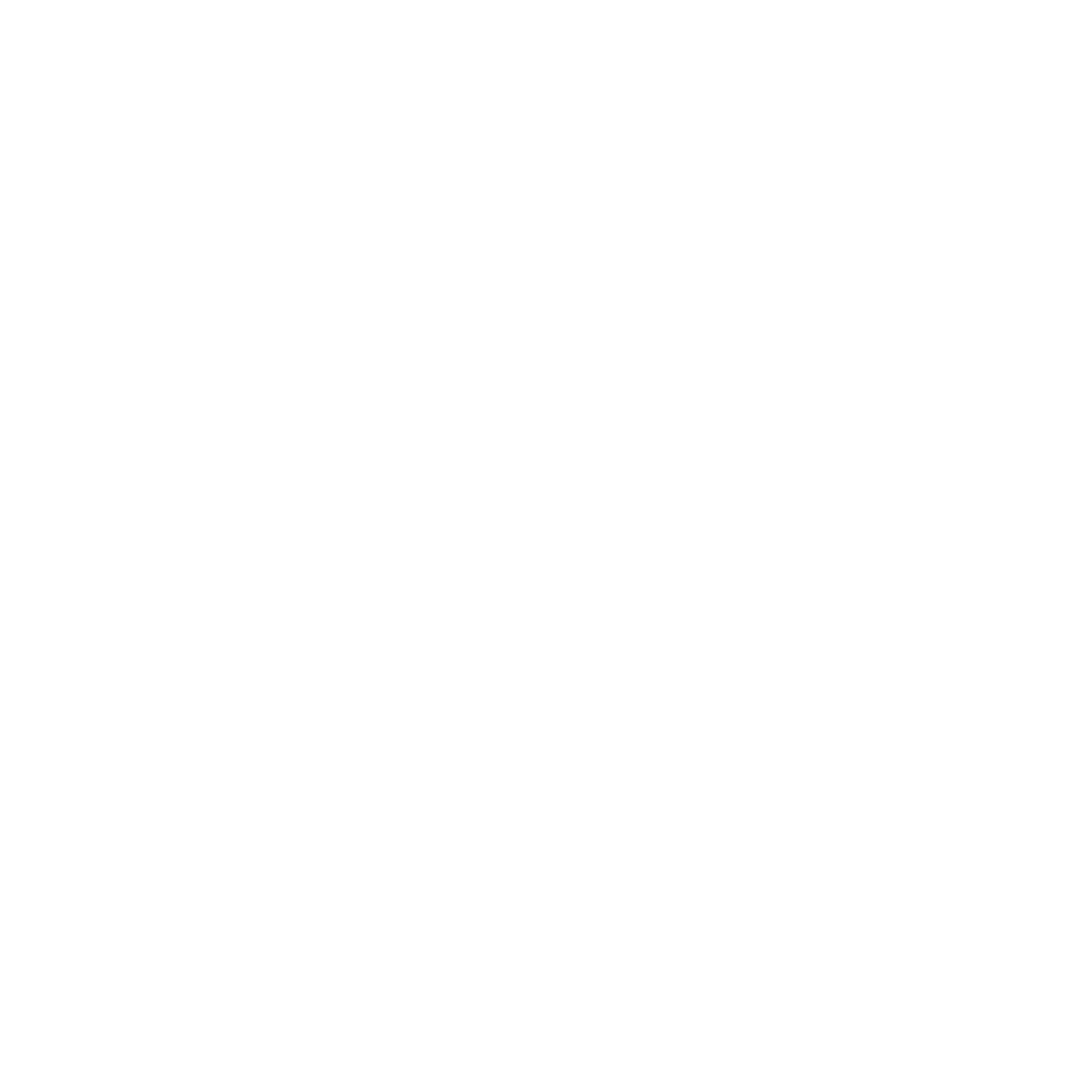 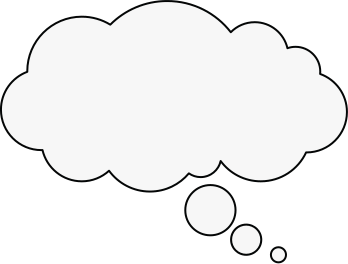 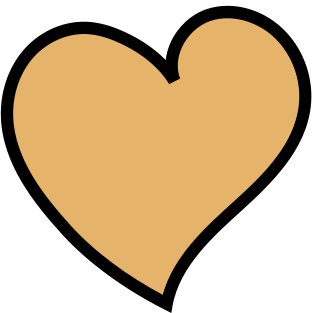 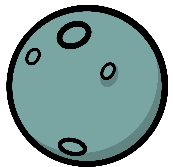 MỤC TIÊU
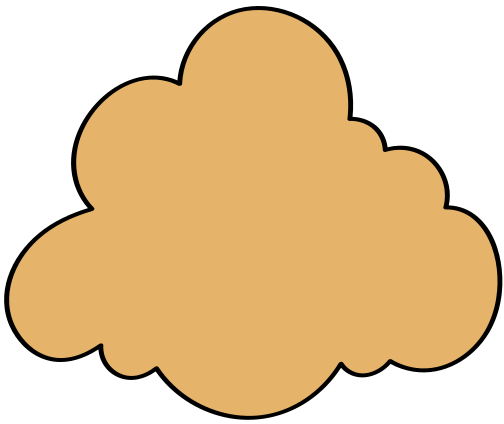 Biết tính chu vi và diện tích các hình đã học
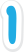 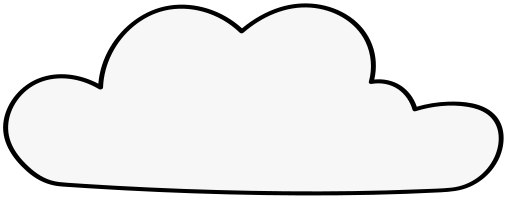 Biết giải các bài toán liên quan đến tỉ lệ
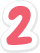 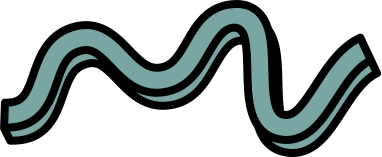 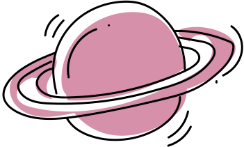 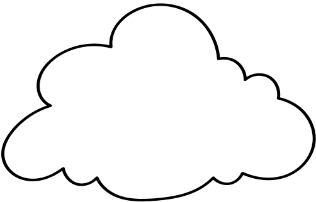 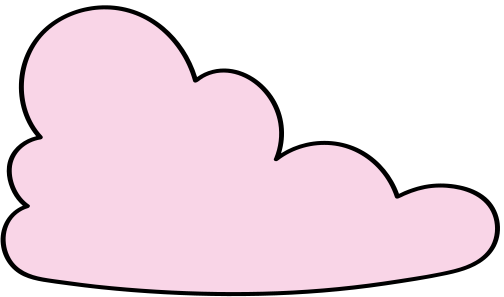 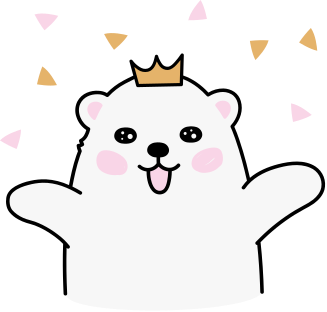 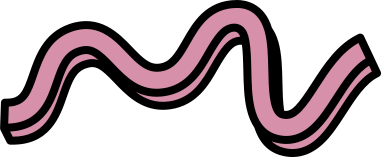 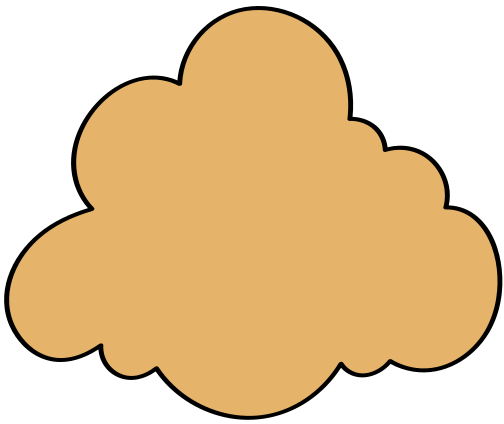 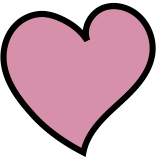 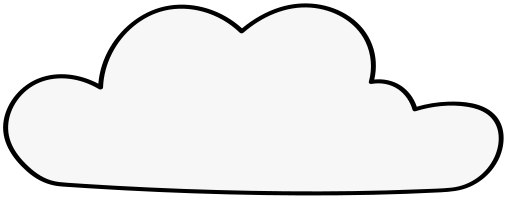 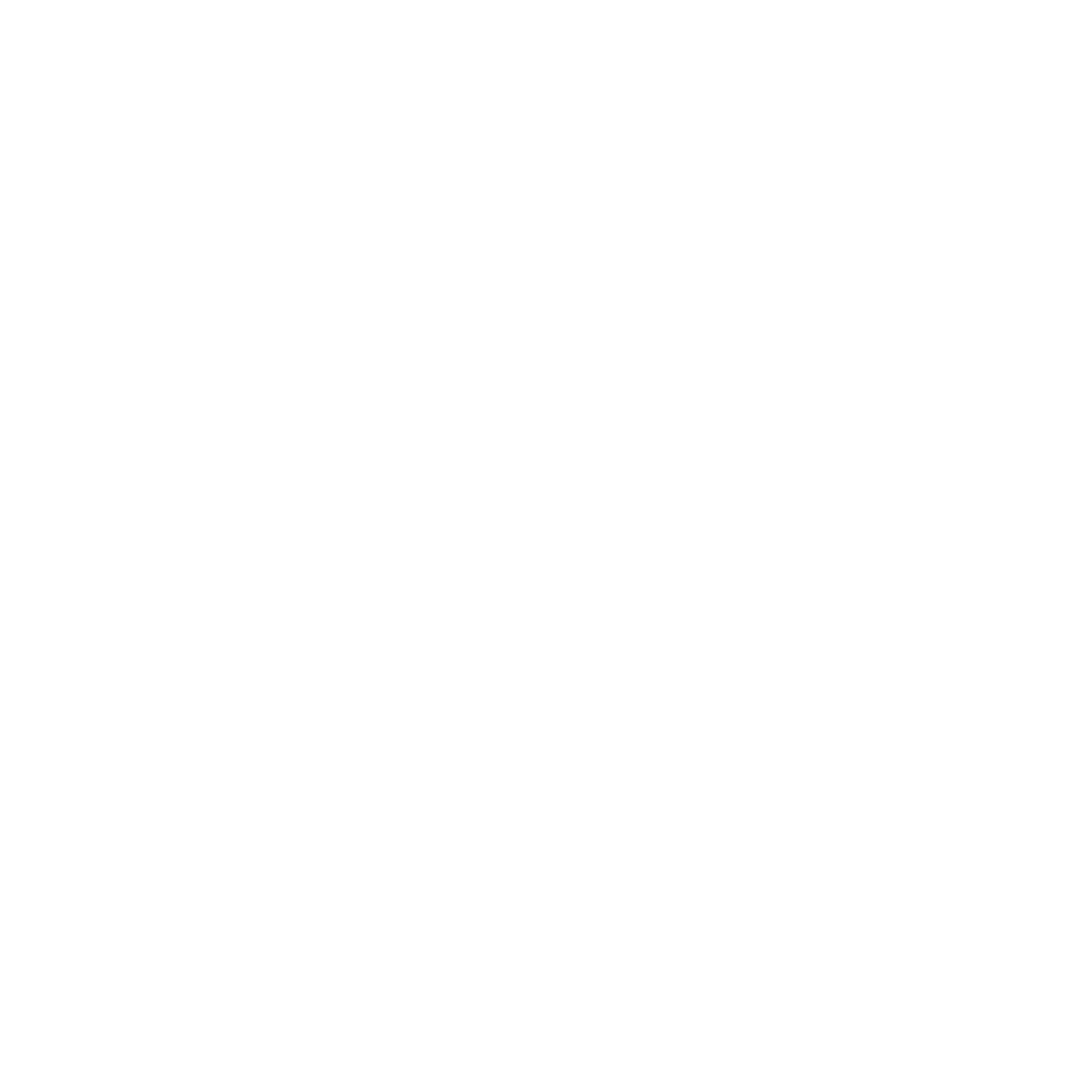 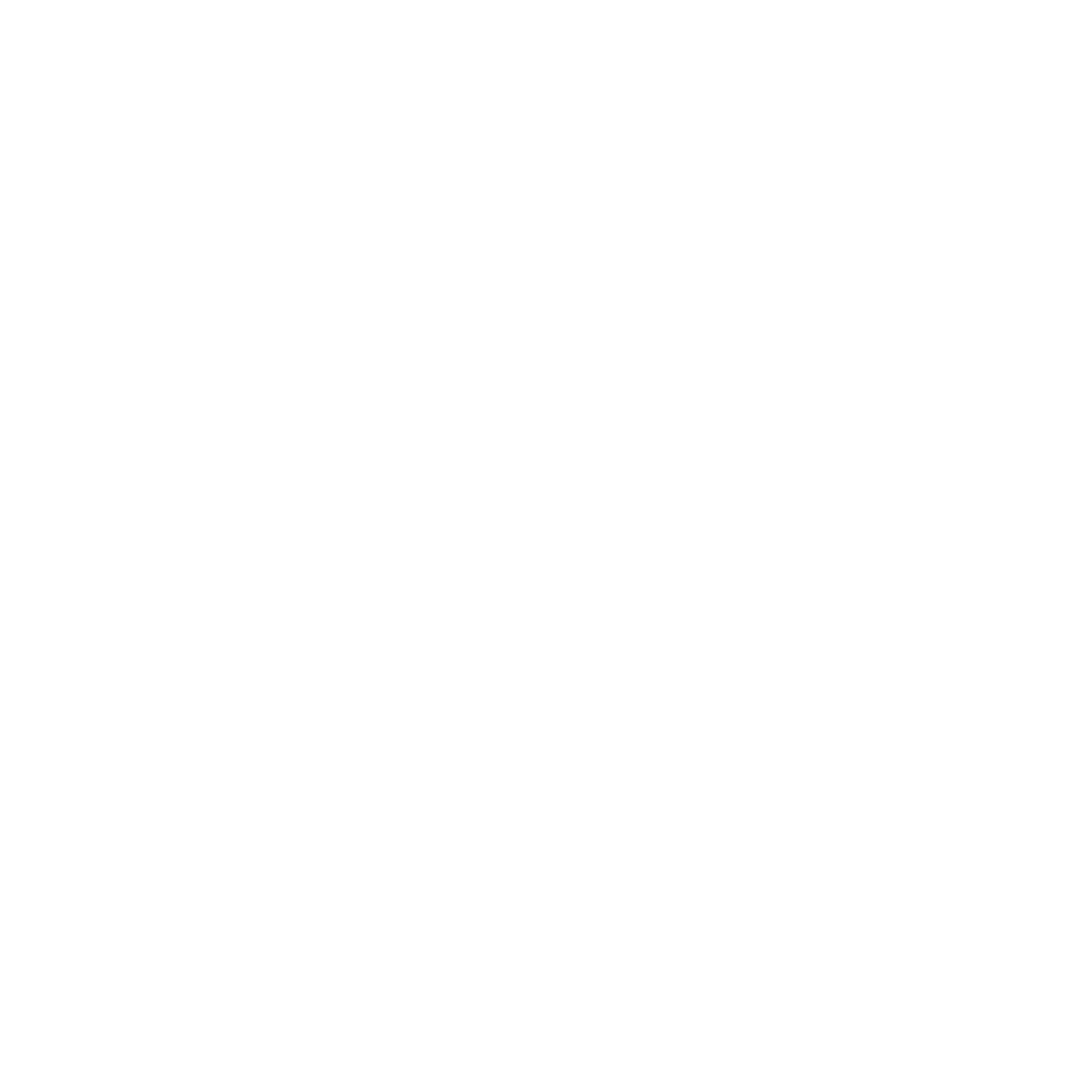 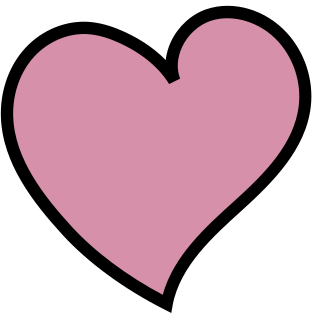 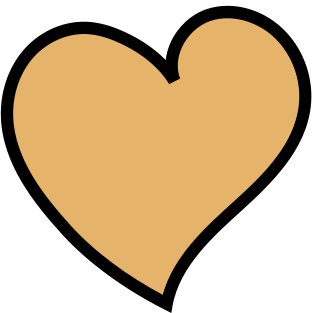 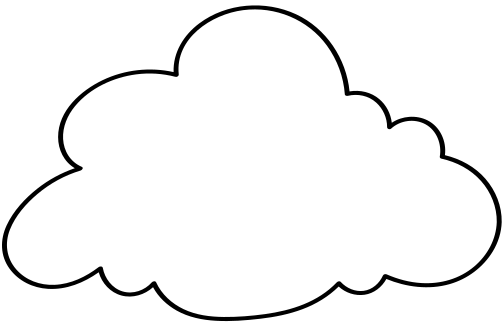 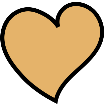 Bài 1: Một sân bóng được vẽ trên bản đồ tỉ lệ 1 : 1000 là một hình chữ nhật có chiều dài 11cm, chiều rộng 9cm. Hỏi:
a) Chu vi sân bóng bằng bao nhiêu mét?
b) Diện tích sân bóng bằng bao nhiêu mét vuông?
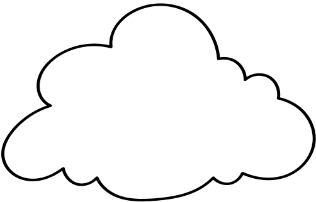 Số đo chiều dài, chiều rộng mà đề bài đã cho là số đó trên bản đồ đã thu nhỏ lại 1000 lần so với thực tế.
Để tìm chiều dài và chiều rộng thực tế của bài toán này ta làm thế nào?
Em có nhận xét gì về số đo chiều dài, chiều 
rộng mà đề bài đã cho?
Ta sẽ lấy số đo chiều dài và chiều rộng đề bài đã cho lần lượt nhân với 1000.
Muốn tìm chu vi và diện tích sân bóng ta làm thế nào?
Chu vi = (dài + rộng) x 2
Diện tích = dài x rộng
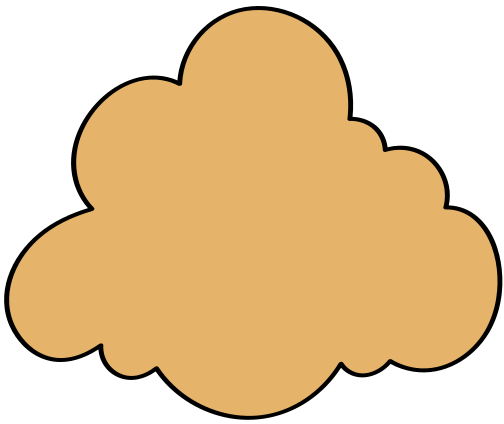 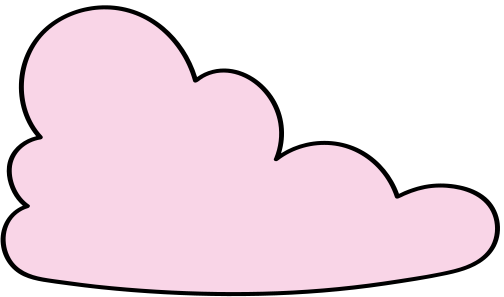 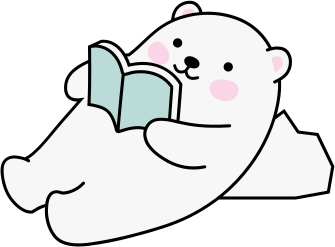 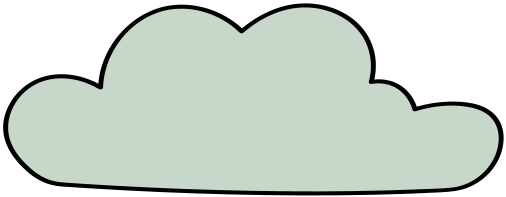 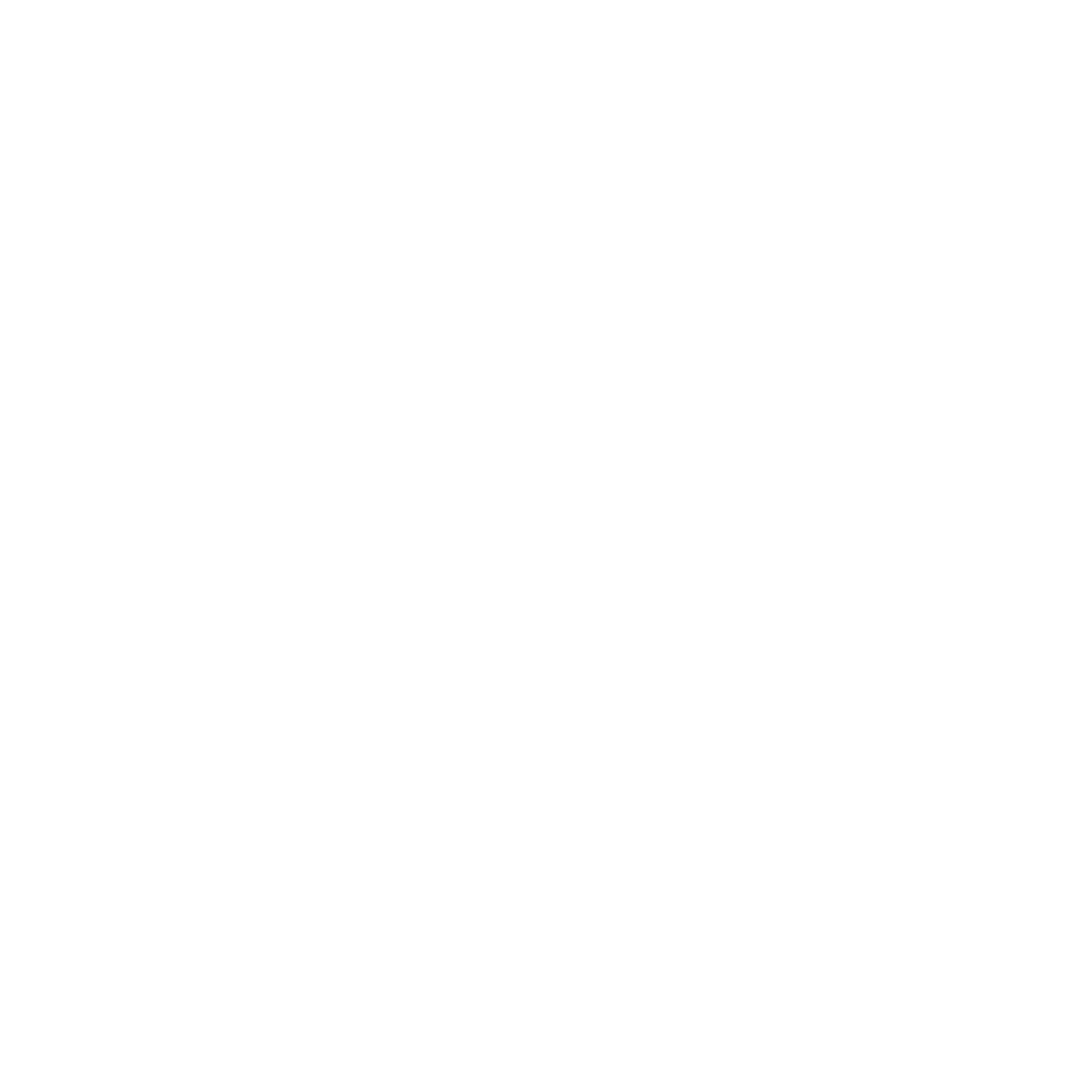 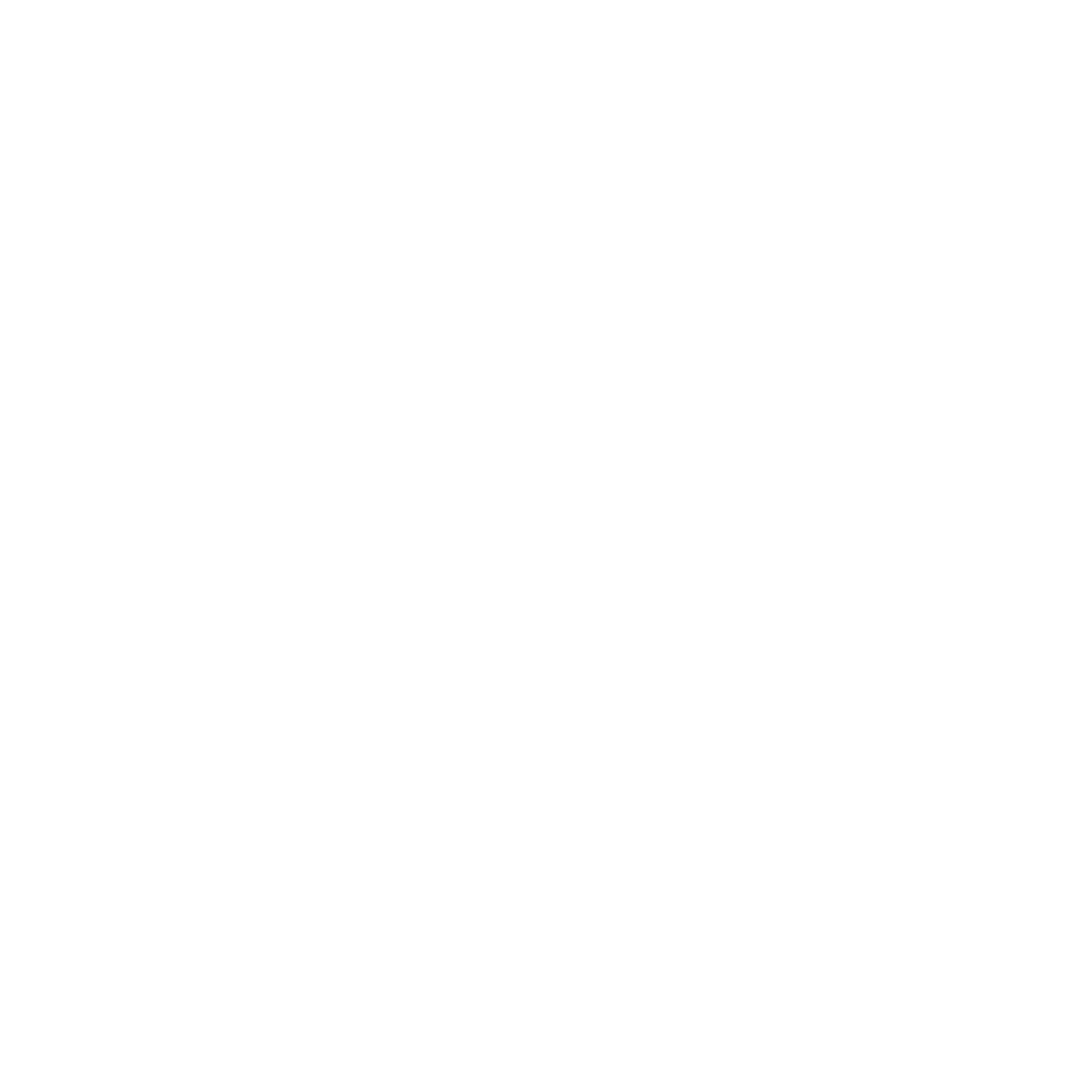 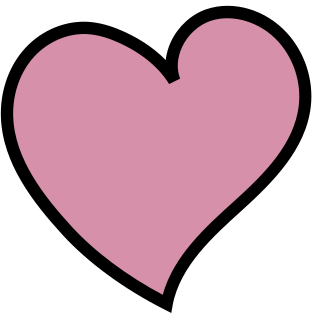 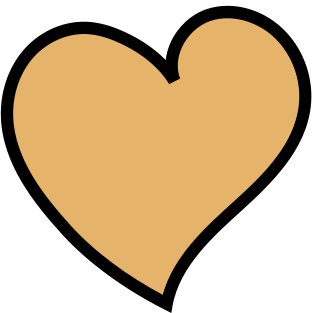 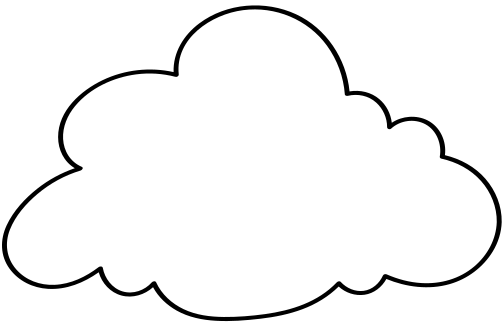 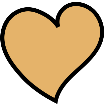 Bài giải
Chiều dài thật sân bóng là:
11 x 1000 = 11 000 (cm) = 110 (m)
Chiều rộng thật sân bóng là:
9 x 1000 =  9 000 (cm) = 90 (m)
Chu vi thật sân bóng là:
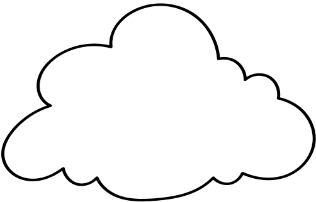 (110 + 90) x 2  =  400 (m)
Diện tích thật sân bóng là:
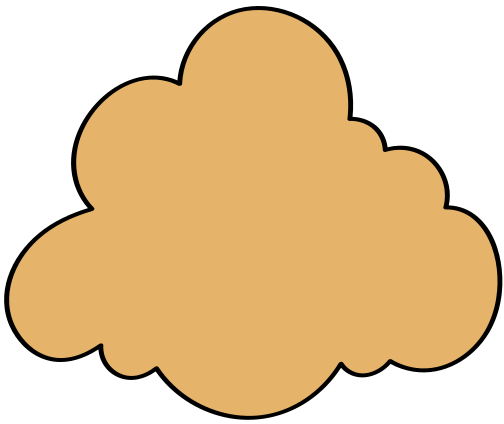 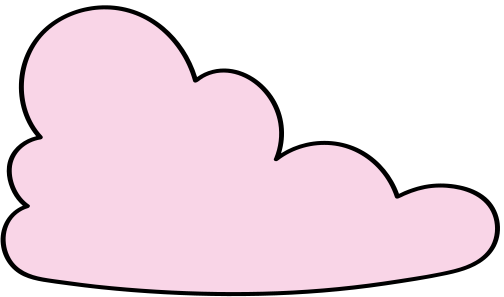 110 x 90  =  9900 (m2)
Đáp số:  a) 400m;  b) 9900 m2
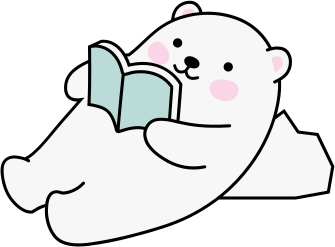 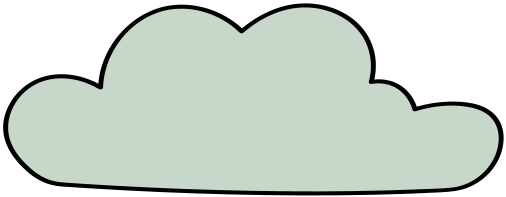 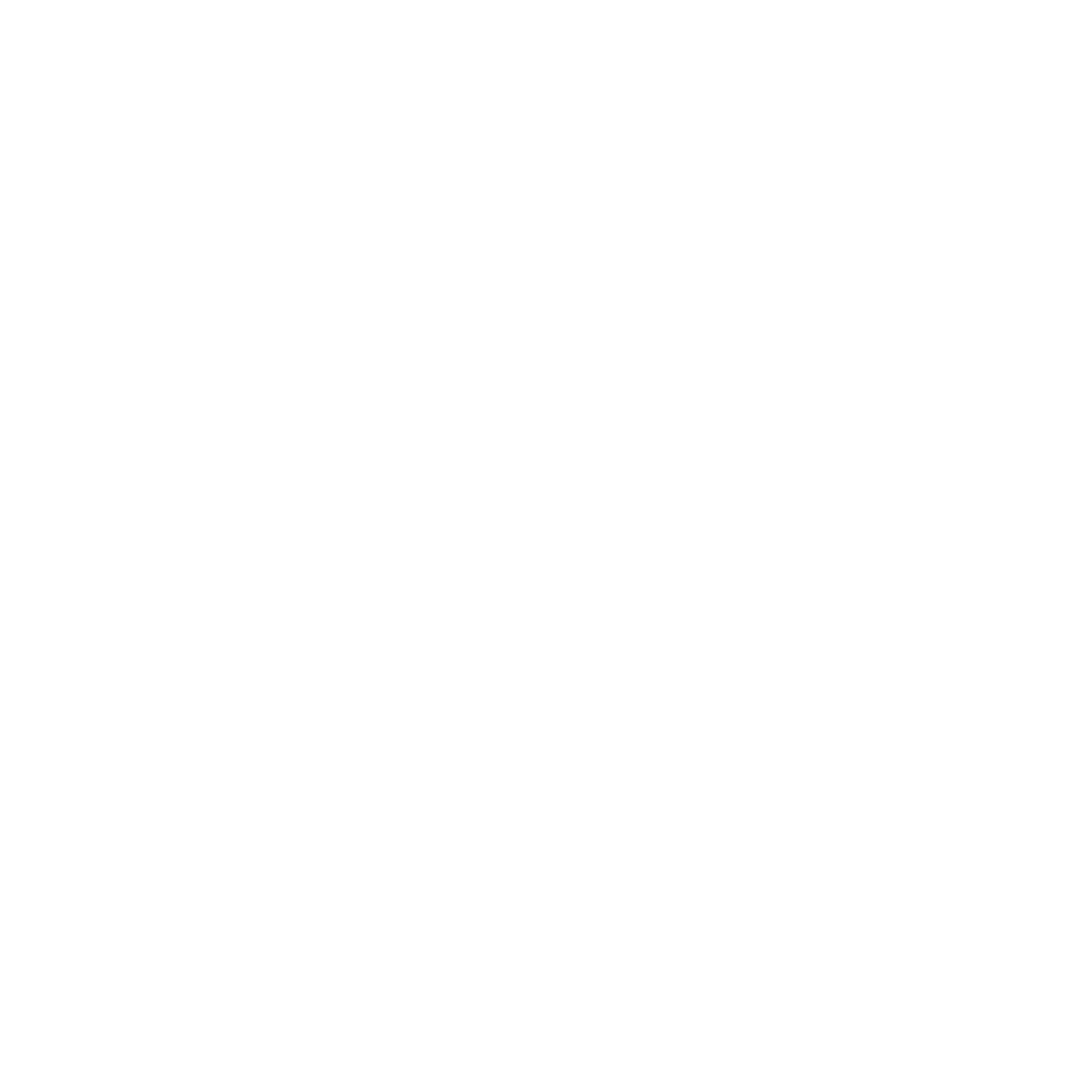 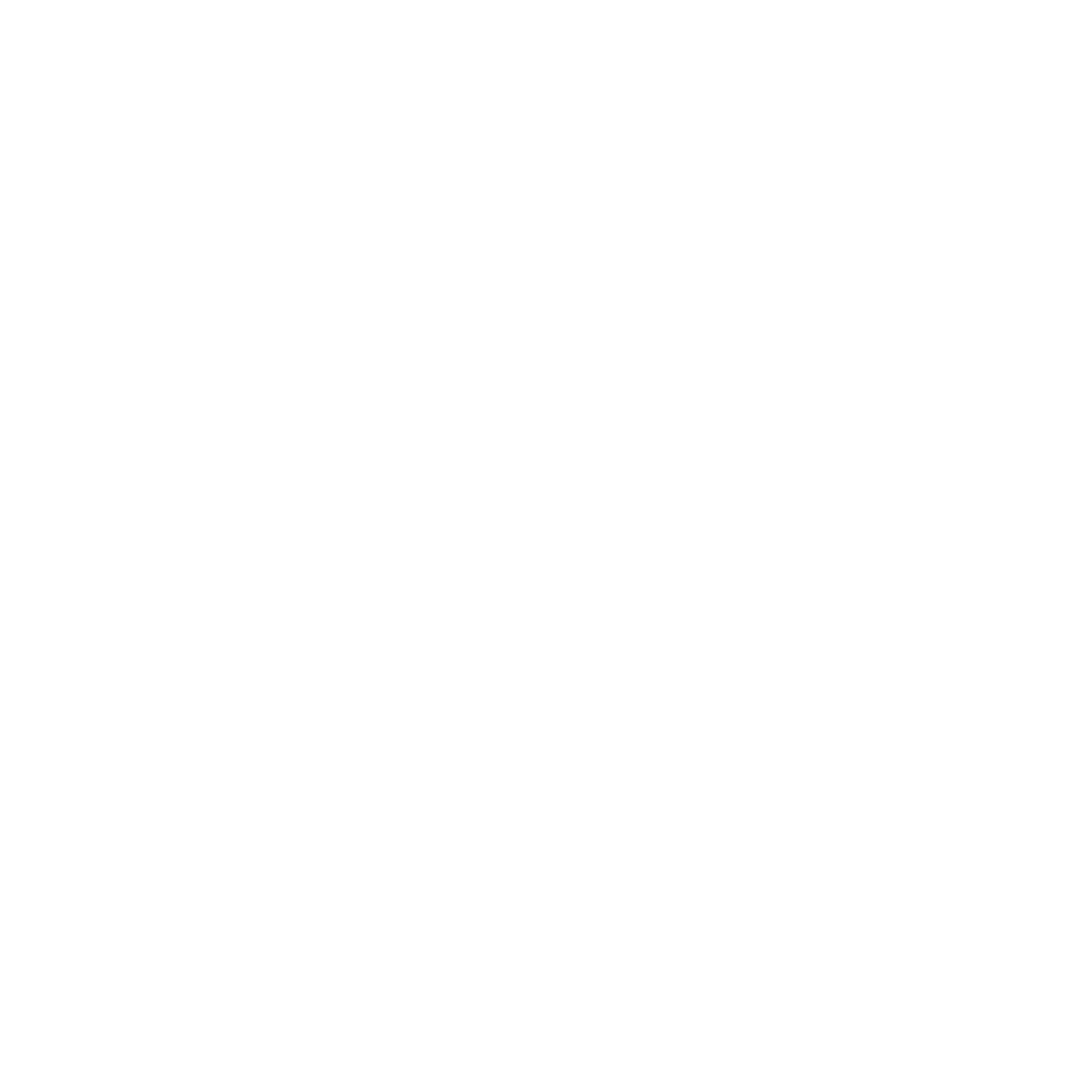 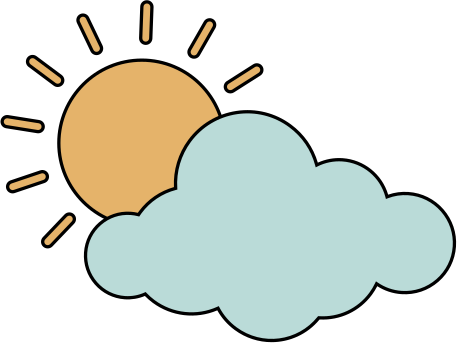 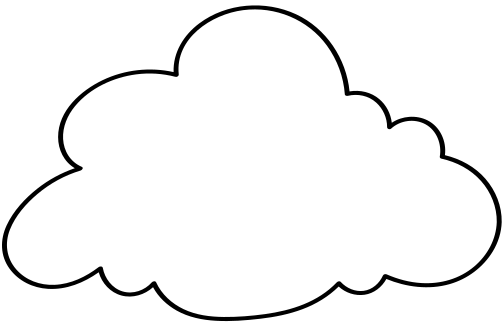 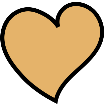 Bài 2:
Một sân gạch hình vuông có chu vi 48m. Tính diện tích sân gạch đó.
Diện tích sân gạch hình vuông:
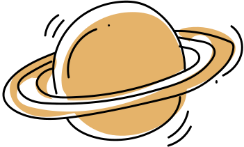 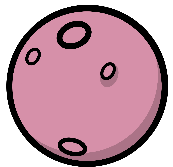 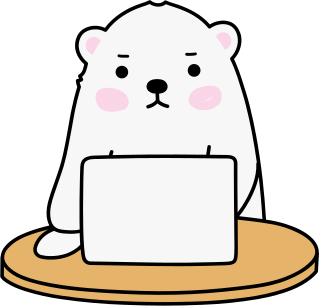 cạnh x cạnh
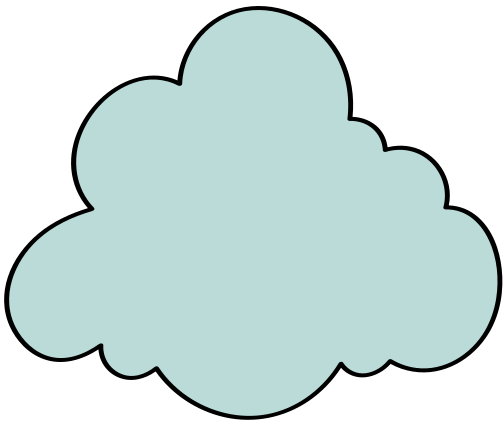 Chu vi : 4
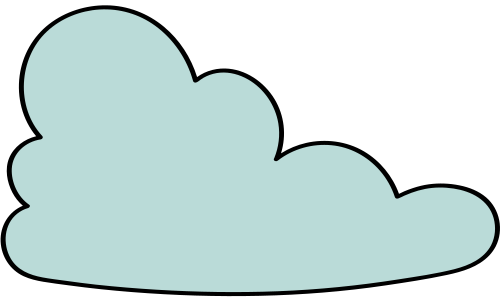 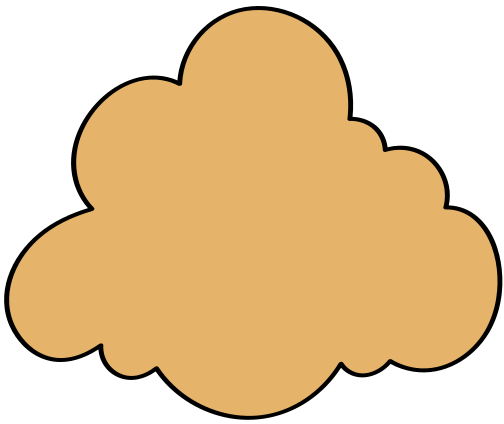 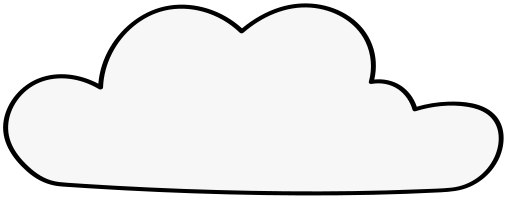 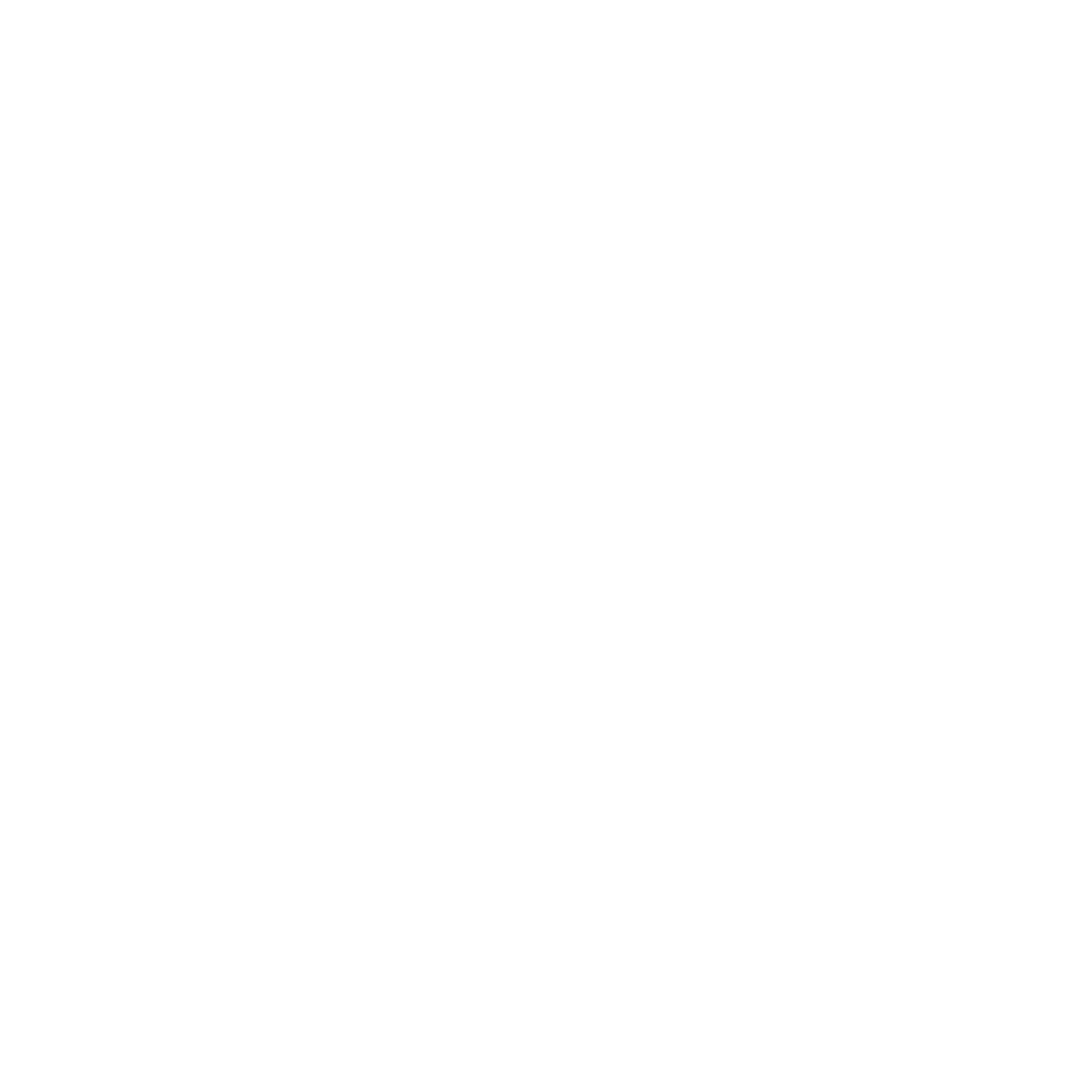 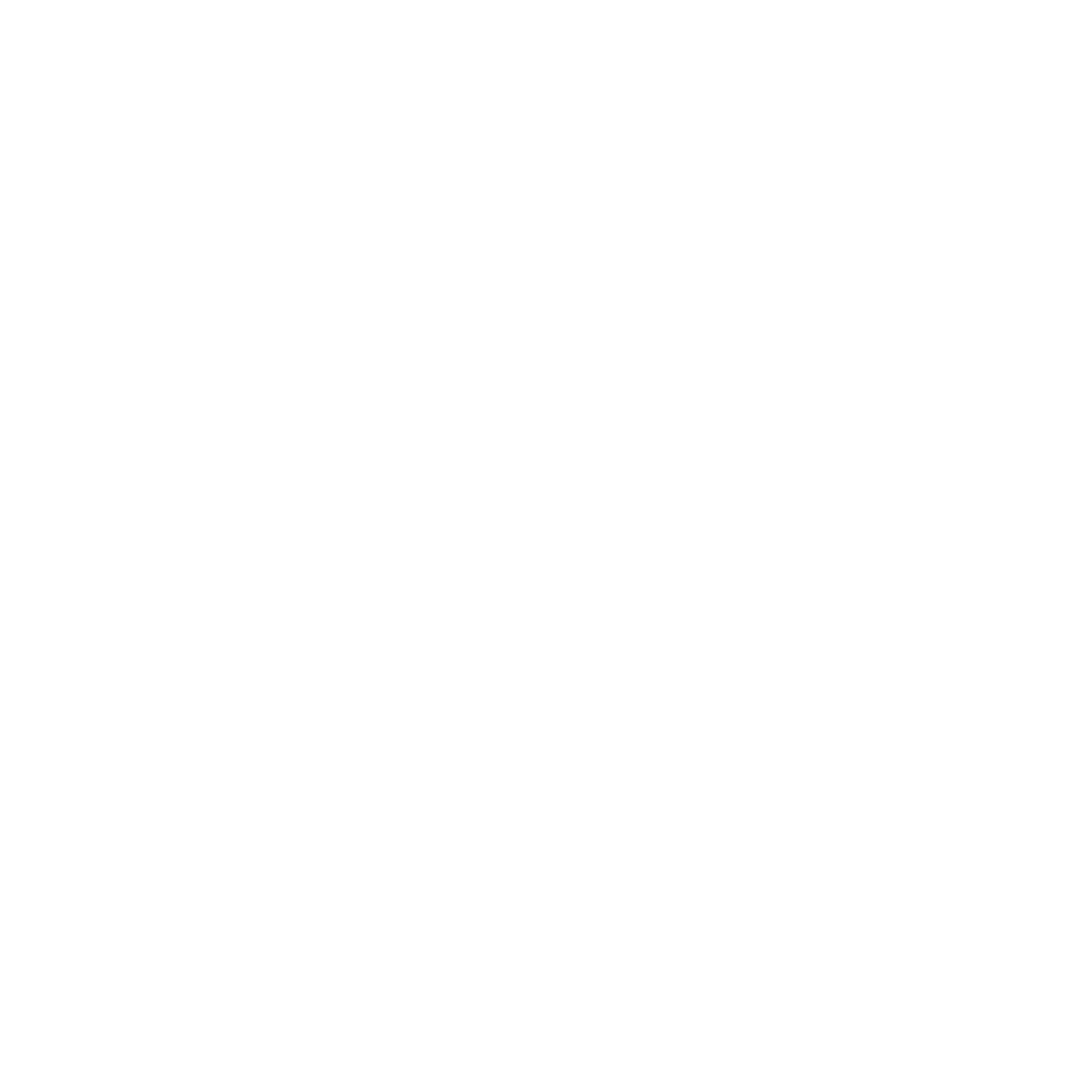 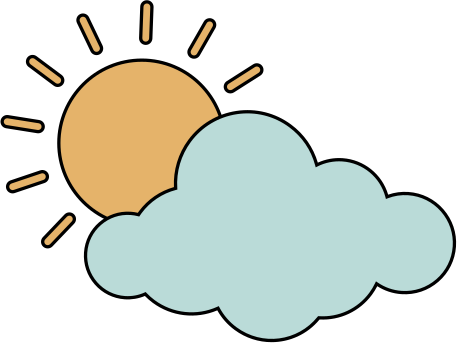 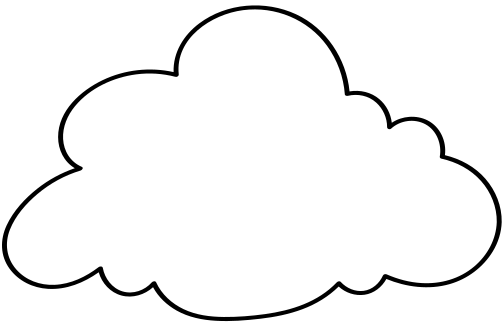 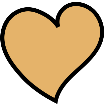 Bài giải
Cạnh cái sân gạch là:
48 : 4 = 12 (m)
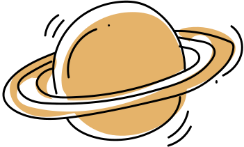 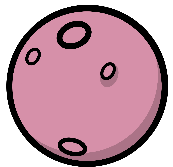 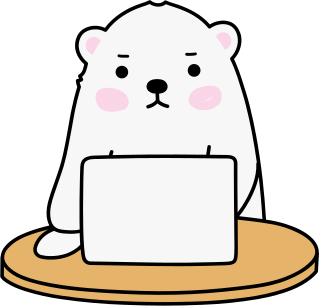 Diện tích cái sân gạch là:
12  x 12 = 144 (m2)
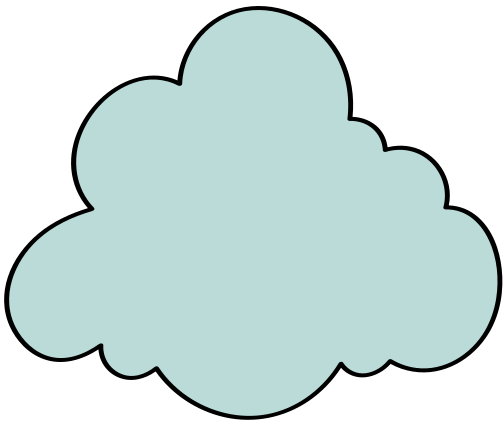 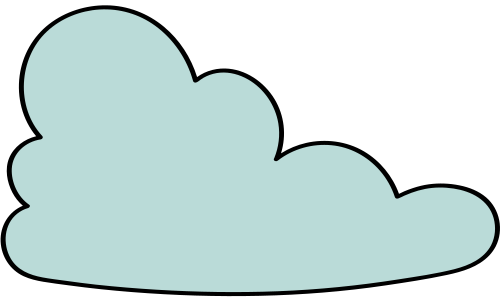 Đáp số: 144m2
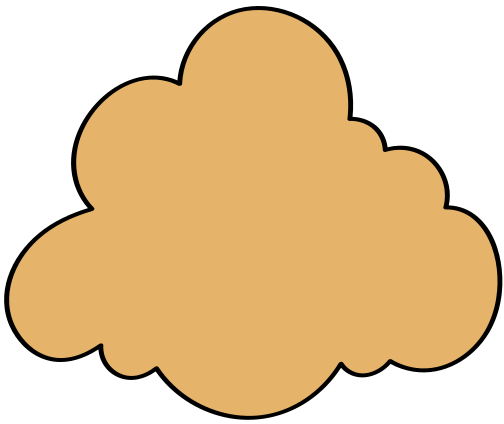 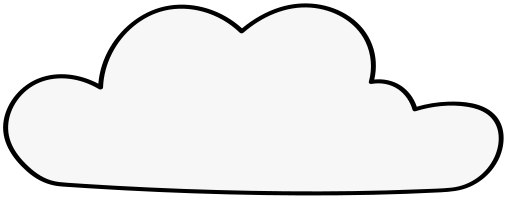 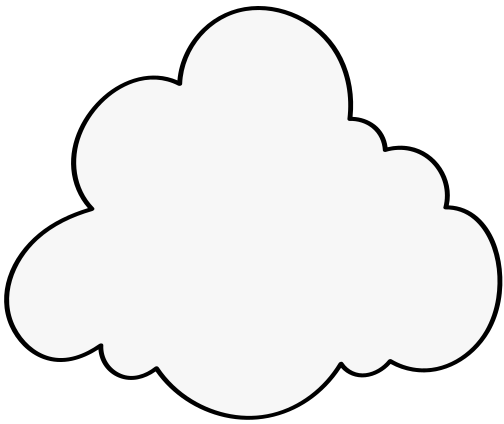 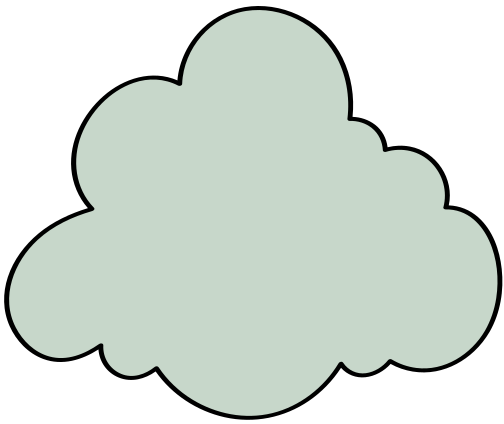 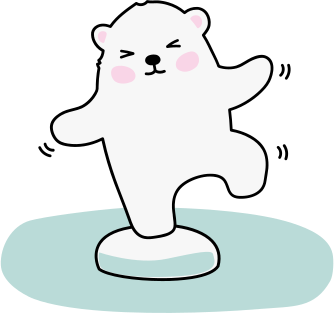 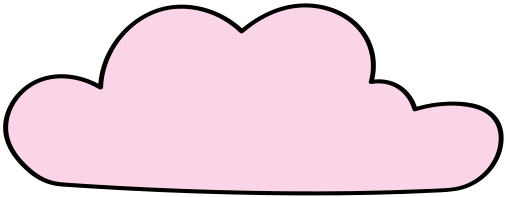 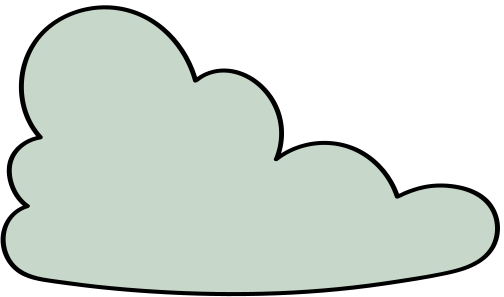 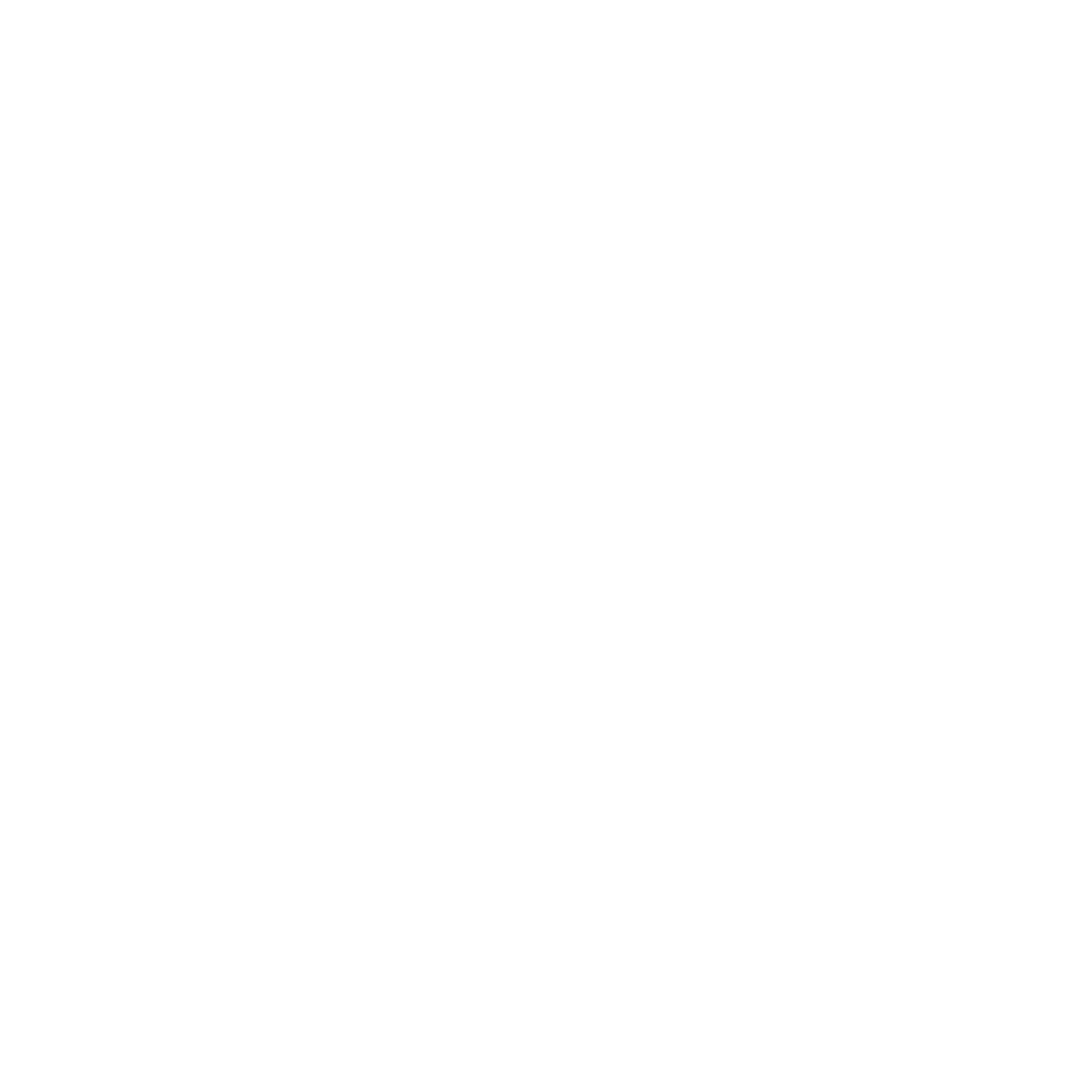 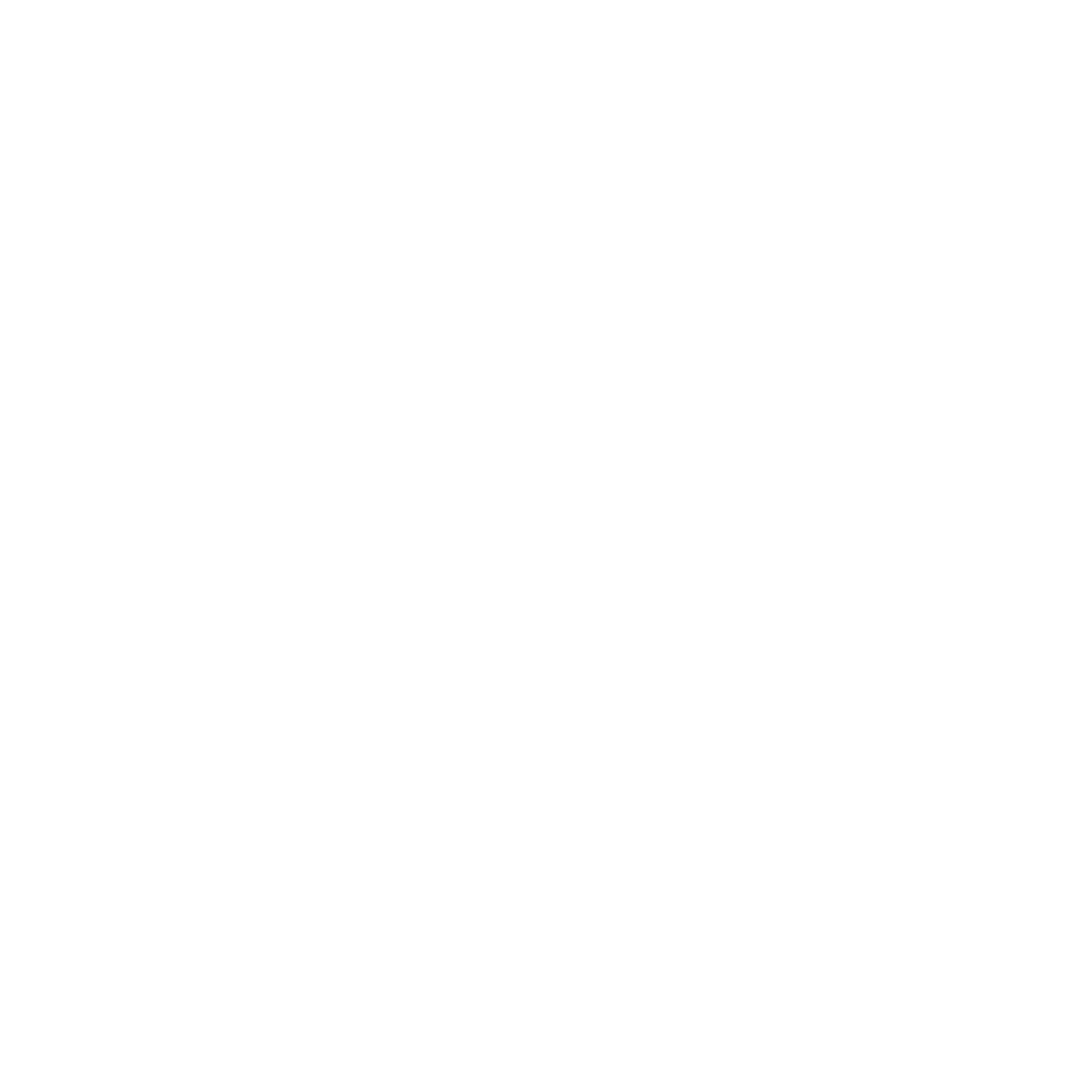 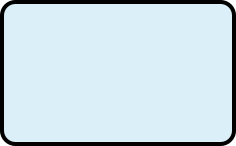 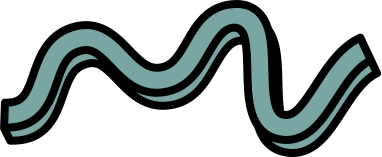 Số ki-lô-gam thóc 
trên cả thửa ruộng 
thu hoạch:
Diện tích thửa ruộng : 100 x 55
chiều dài x chiều rộng
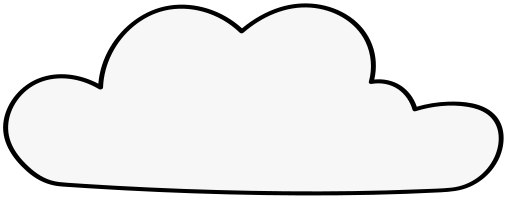 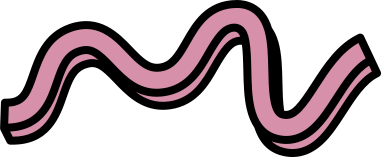 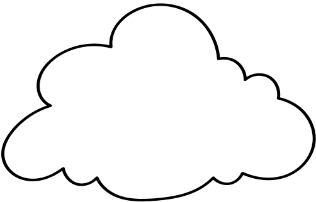 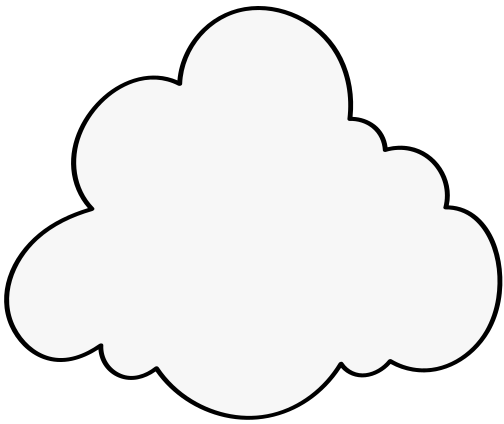 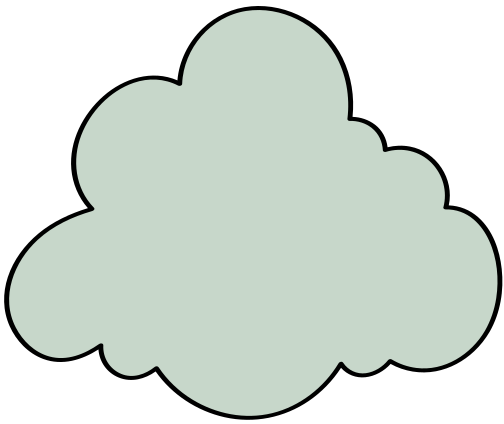 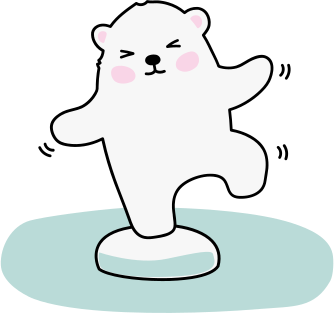 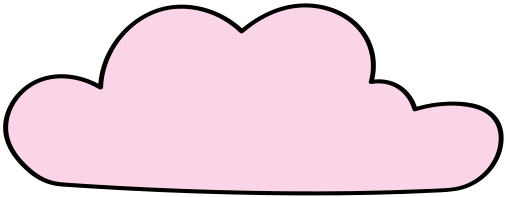 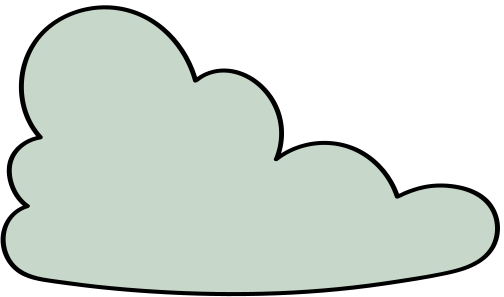 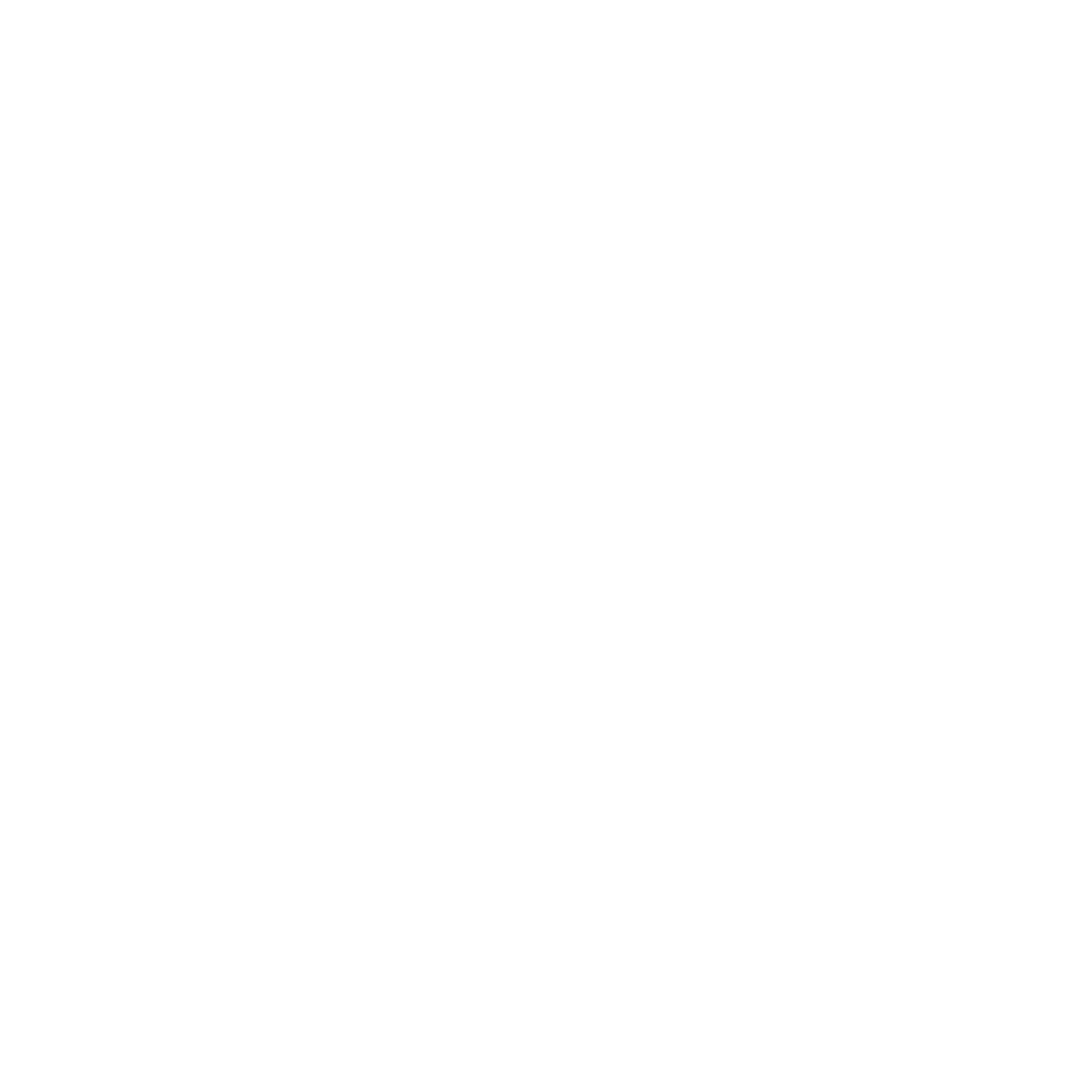 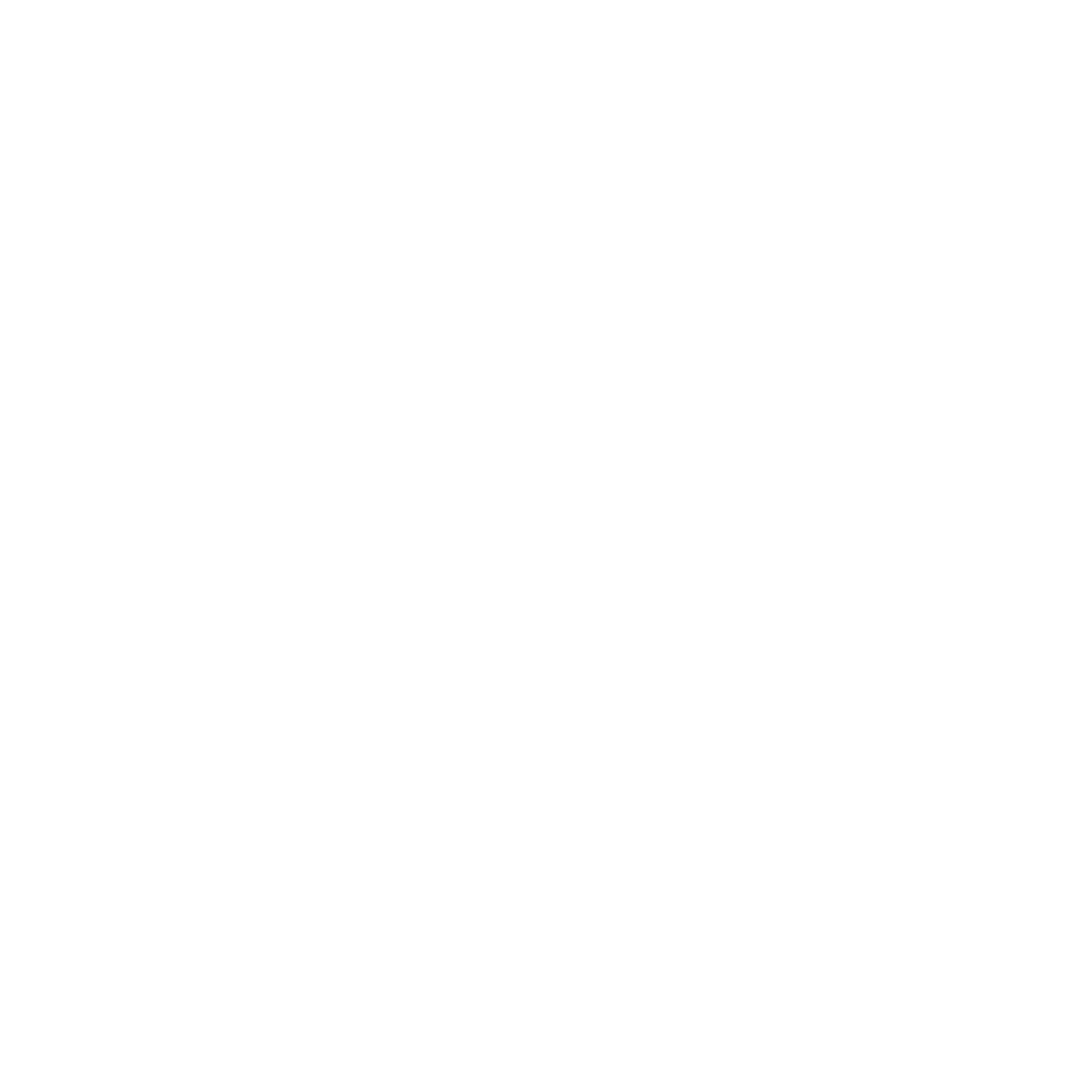 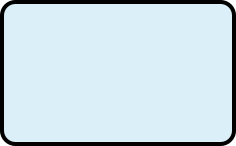 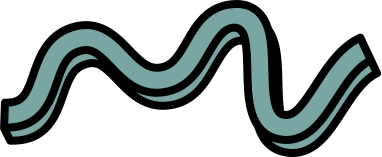 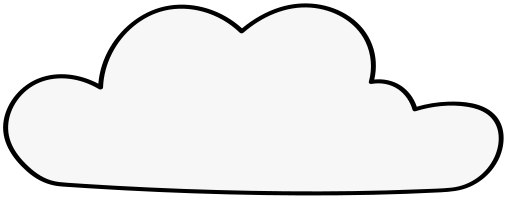 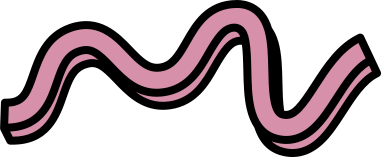 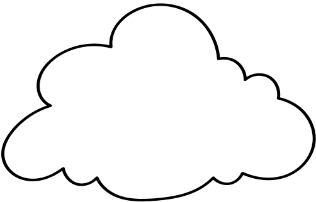 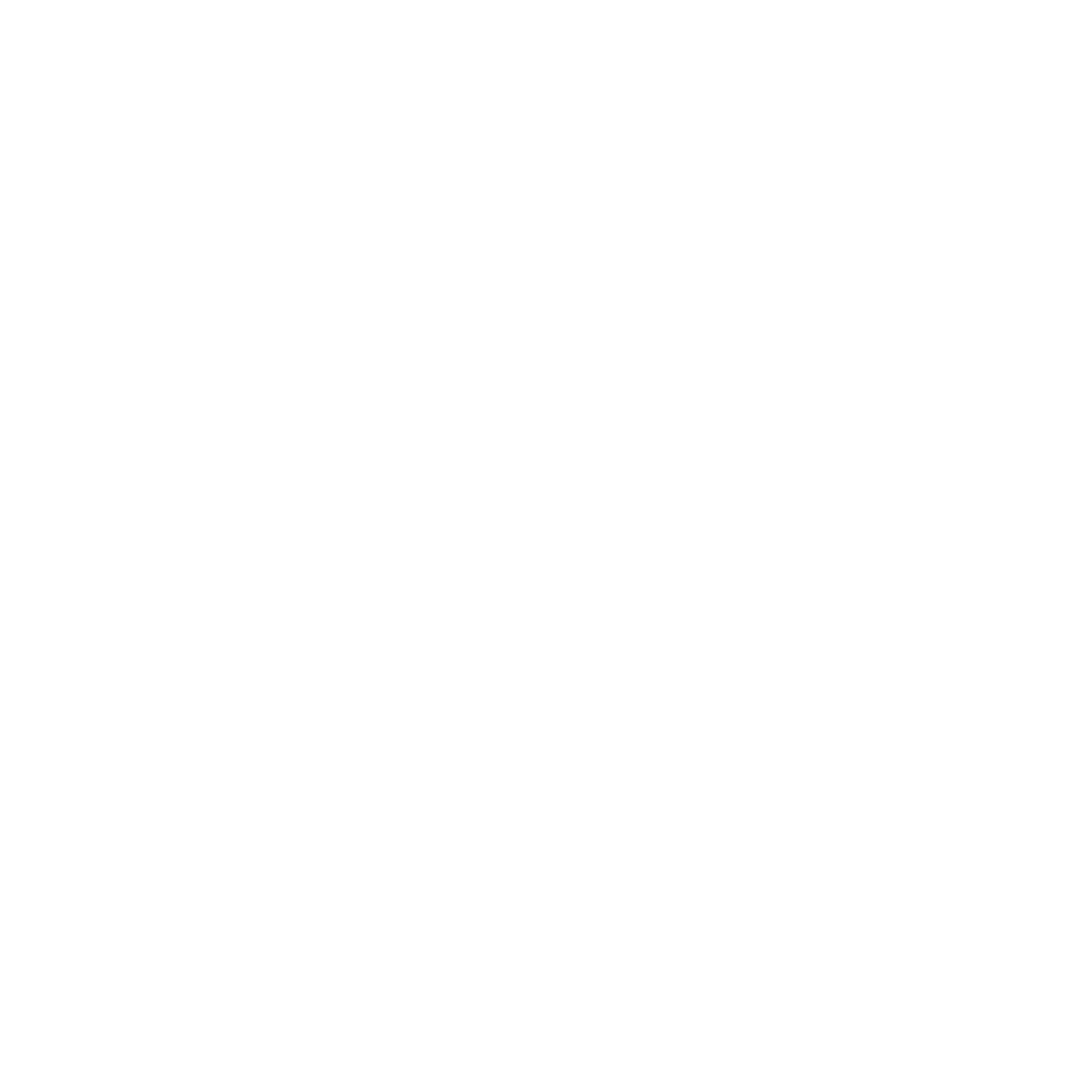 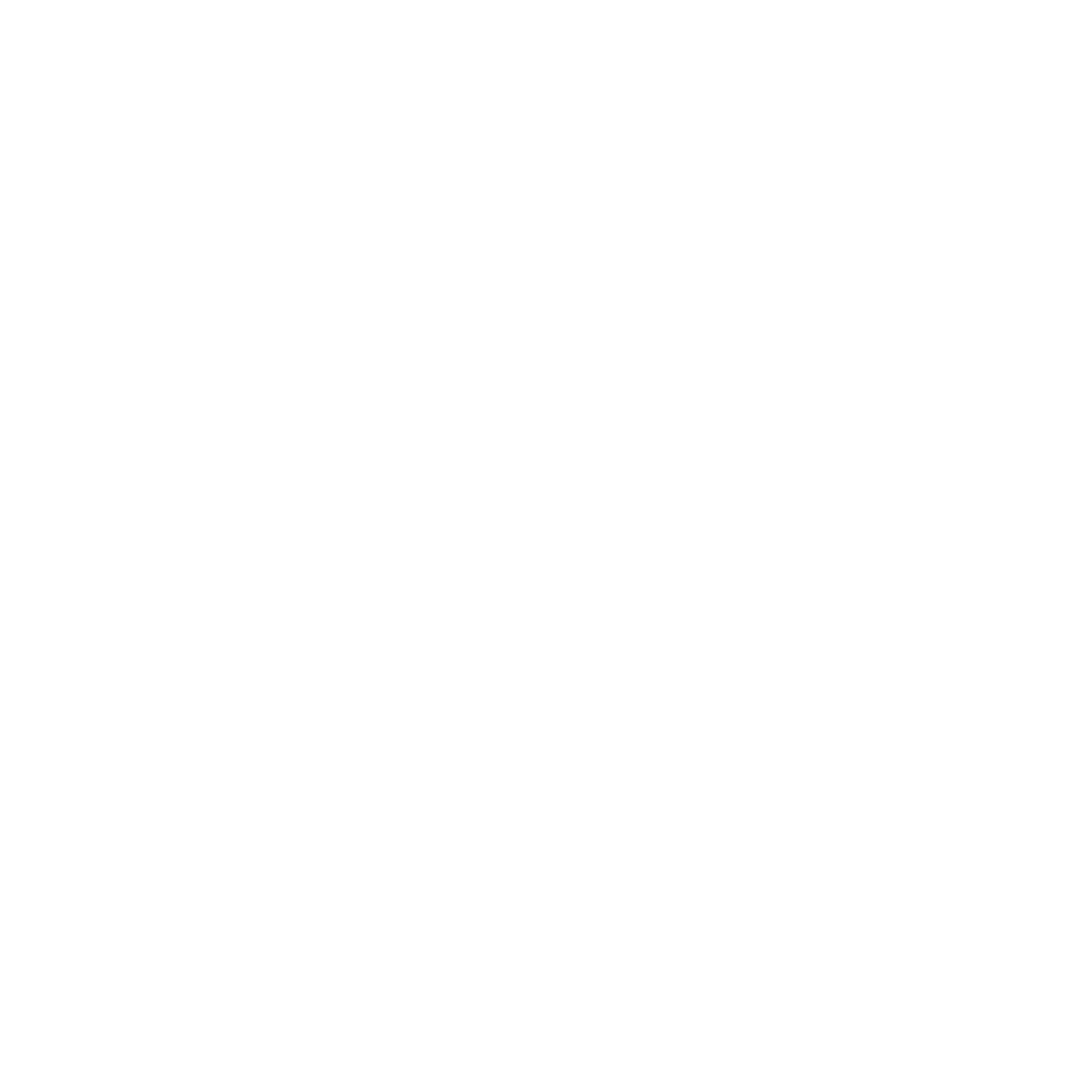 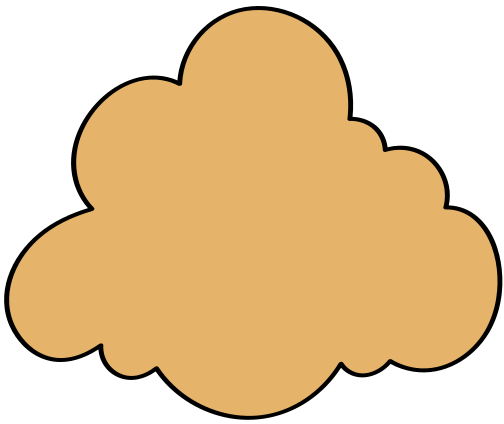 Bài 4: Một hình thang có đáy lớn 12cm, đáy bé 8cm và
diện tích bằng diện tích hình vuông có cạnh là 10cm. 
Tính chiều cao hình thang.
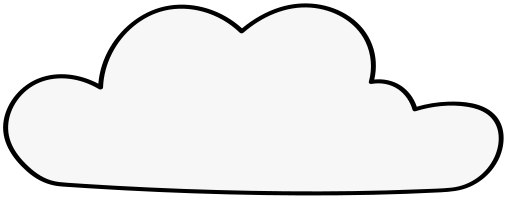 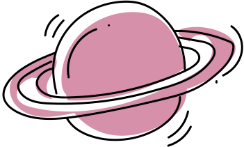 Gợi ý:
S = (đáy lớn + đáy bé) x chiều cao : 2
chiều cao = S x 2 : (đáy lớn + đáy bé)
Muốn tính diện tích hình thang 
ta làm thế nào?
Muốn tìm chiều cao hình thang 
ta làm thế nào?
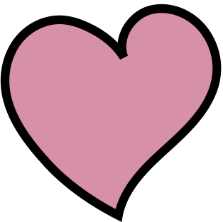 cạnh x cạnh
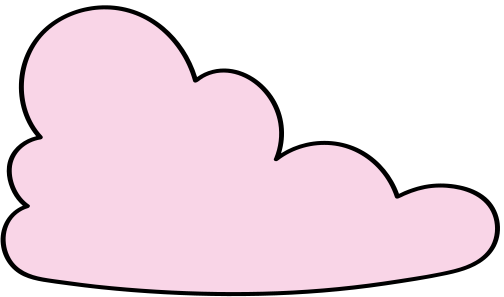 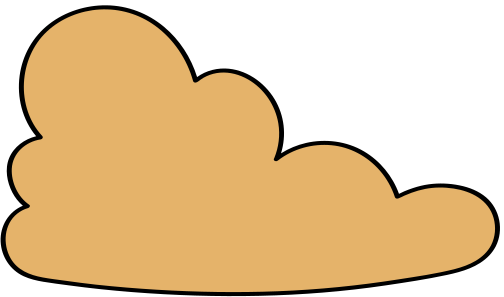 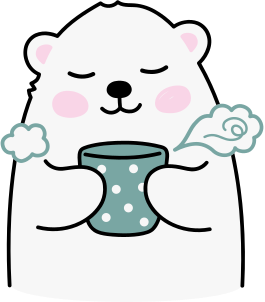 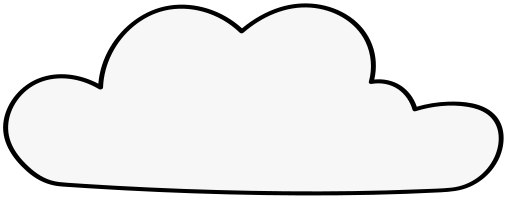 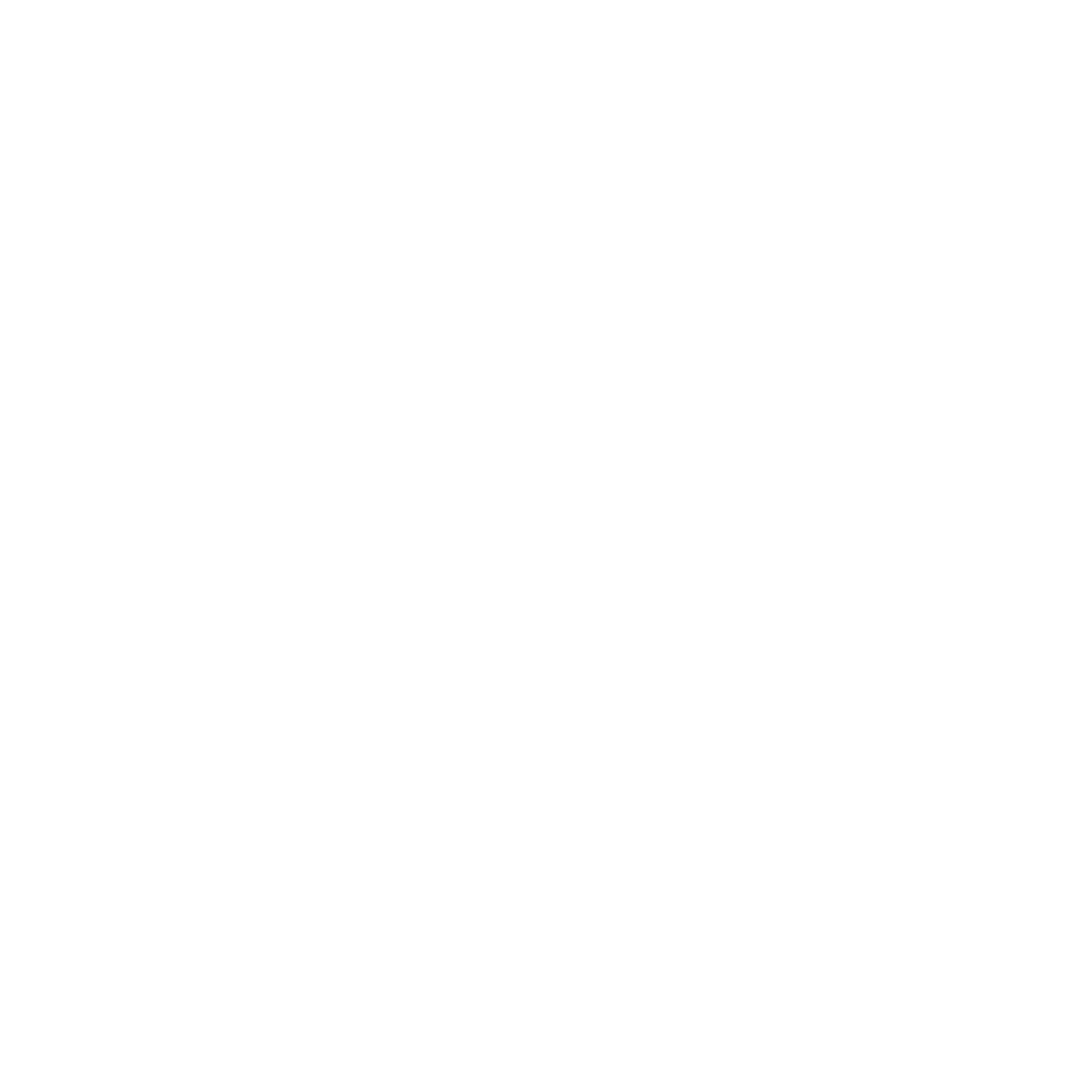 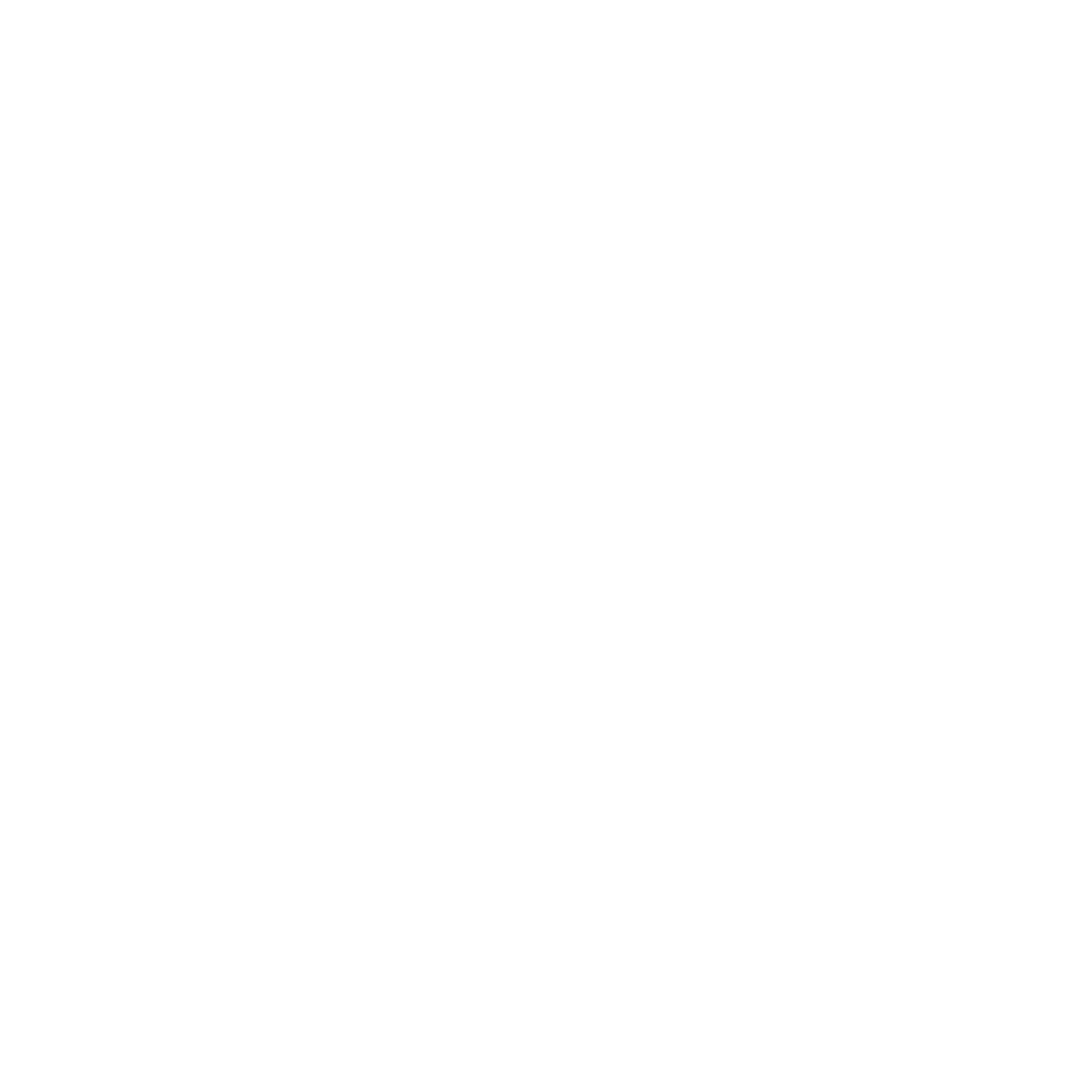 Bài giải
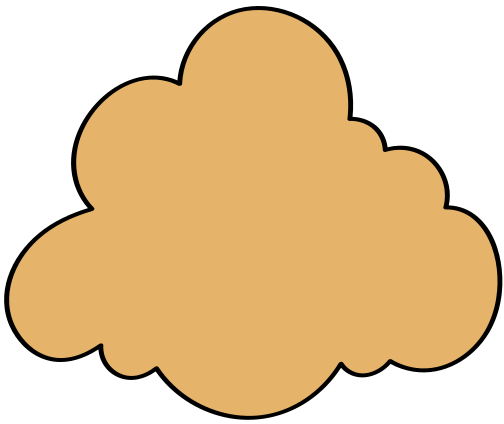 Diện tích hình vuông cũng là diện tích 
hình thang:
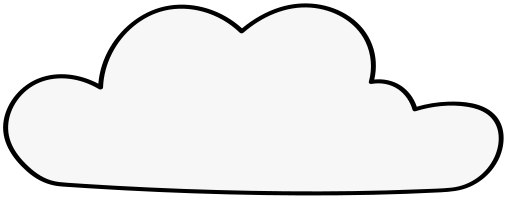 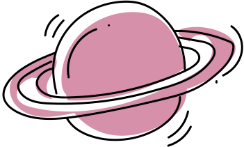 10 x 10  = 100 (cm2)
Chiều cao hình thang là:
100 x 2 : (12 + 8) = 10 (cm)
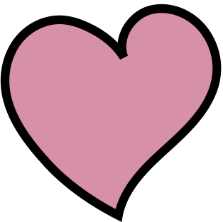 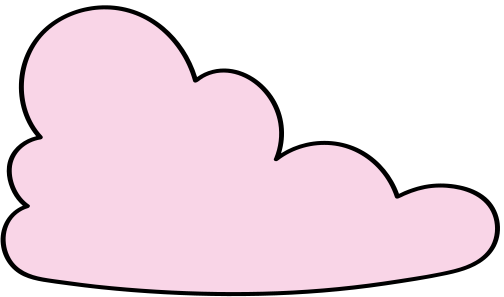 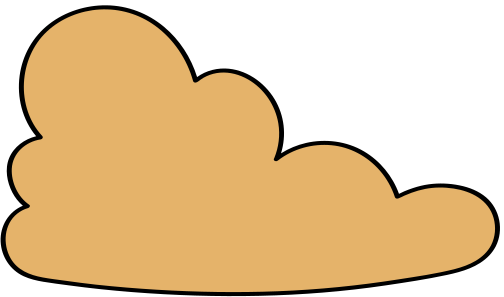 Đáp số: 10 cm
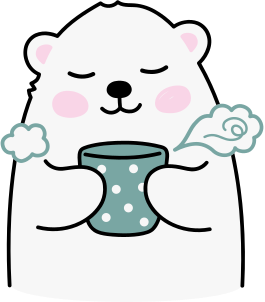 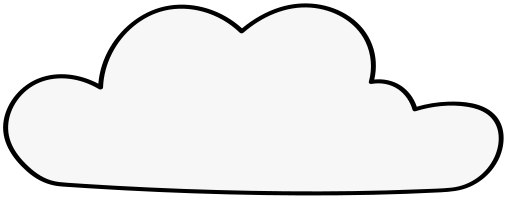 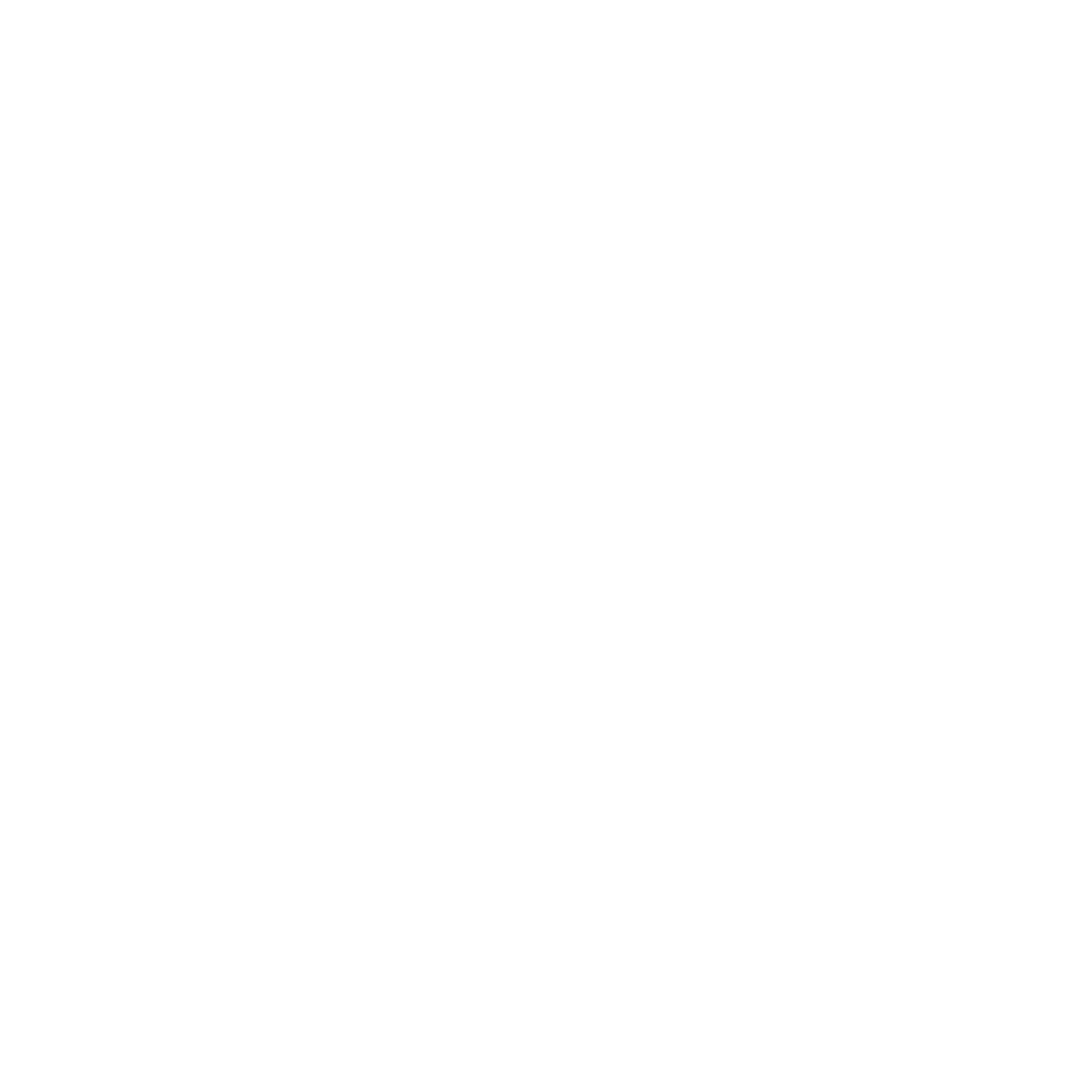 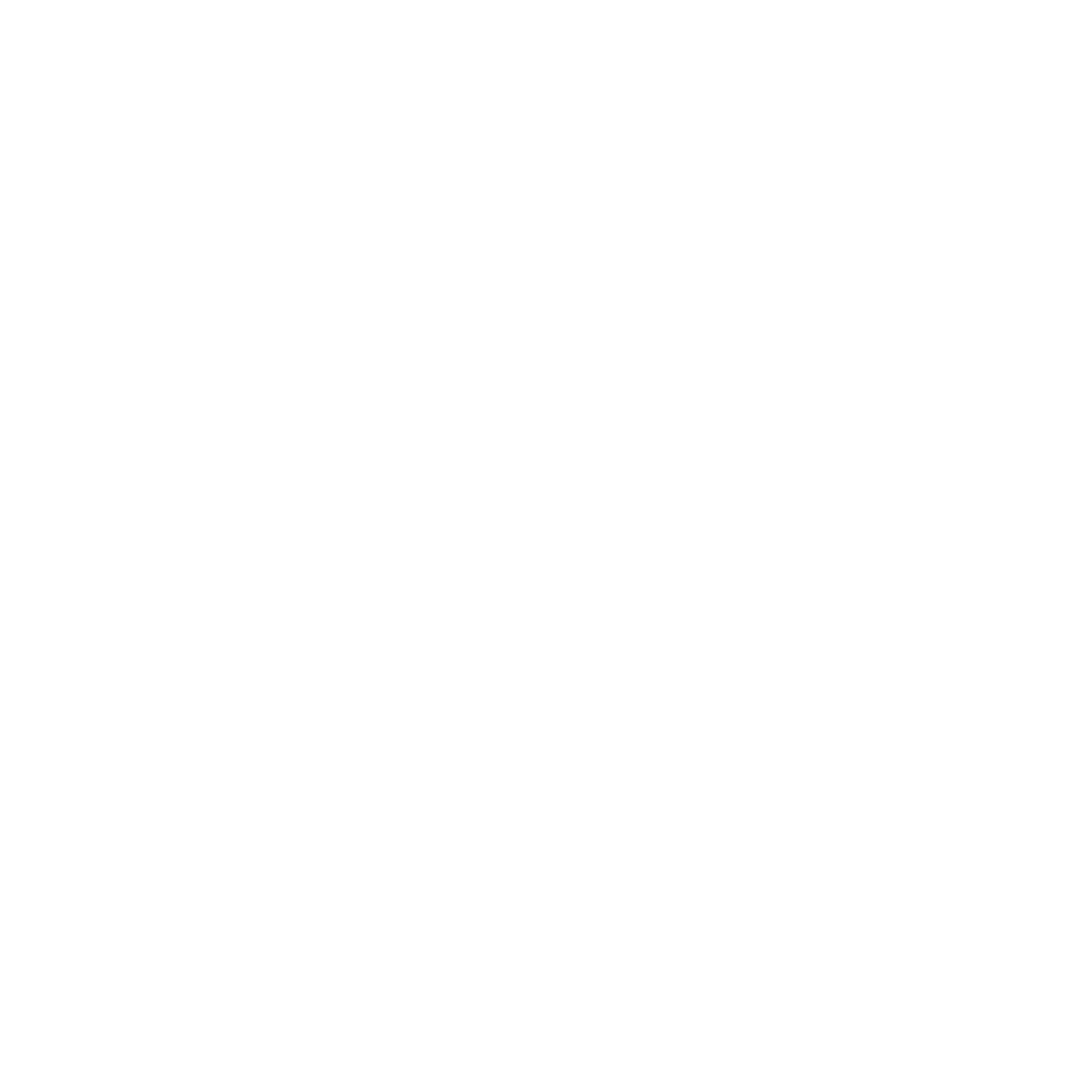 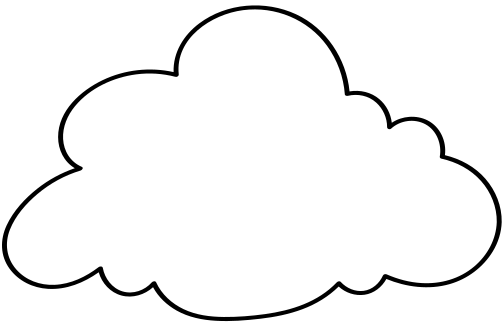 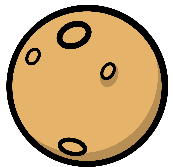 DẶN DÒ
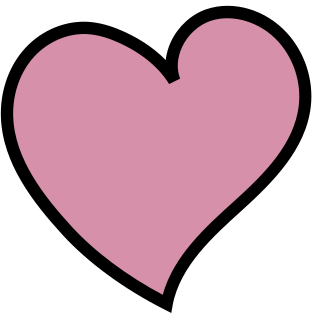 1. Xem lại các dạng toán đã học.
2. Chuẩn bị bài tiếp theo.
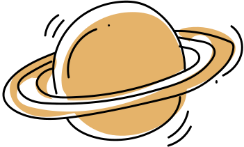 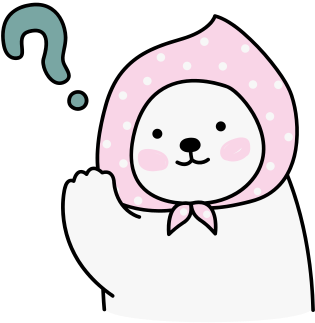 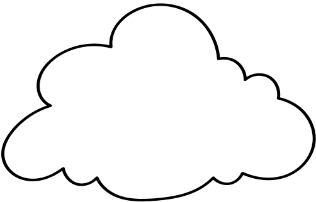 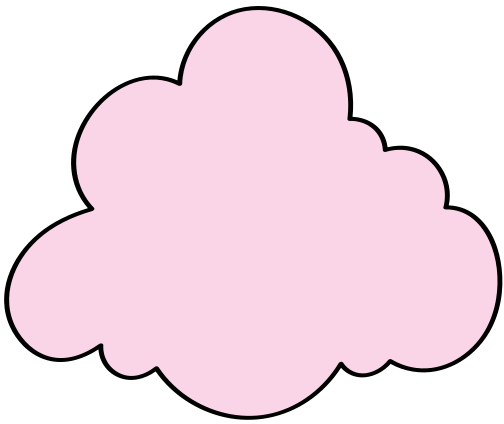 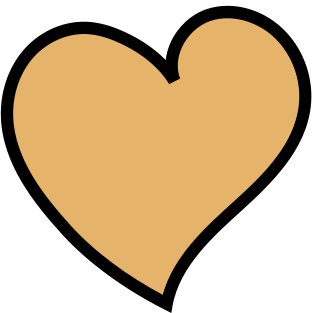 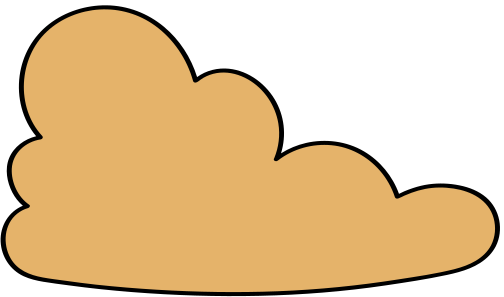 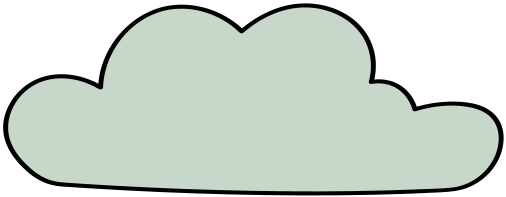